Toán
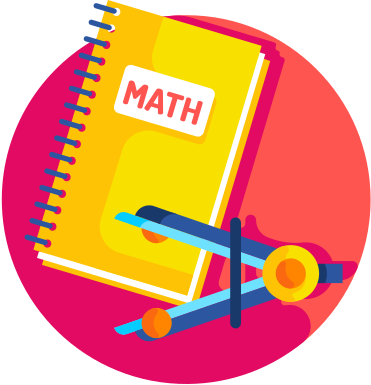 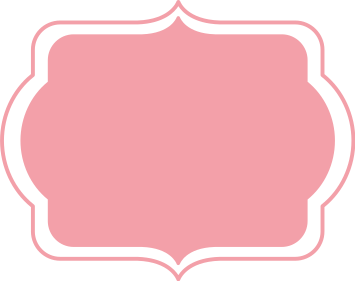 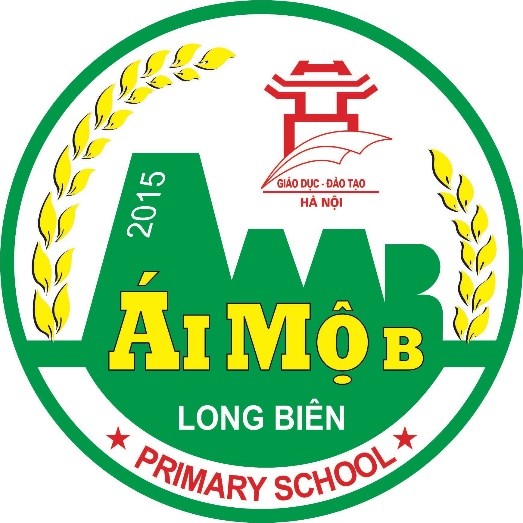 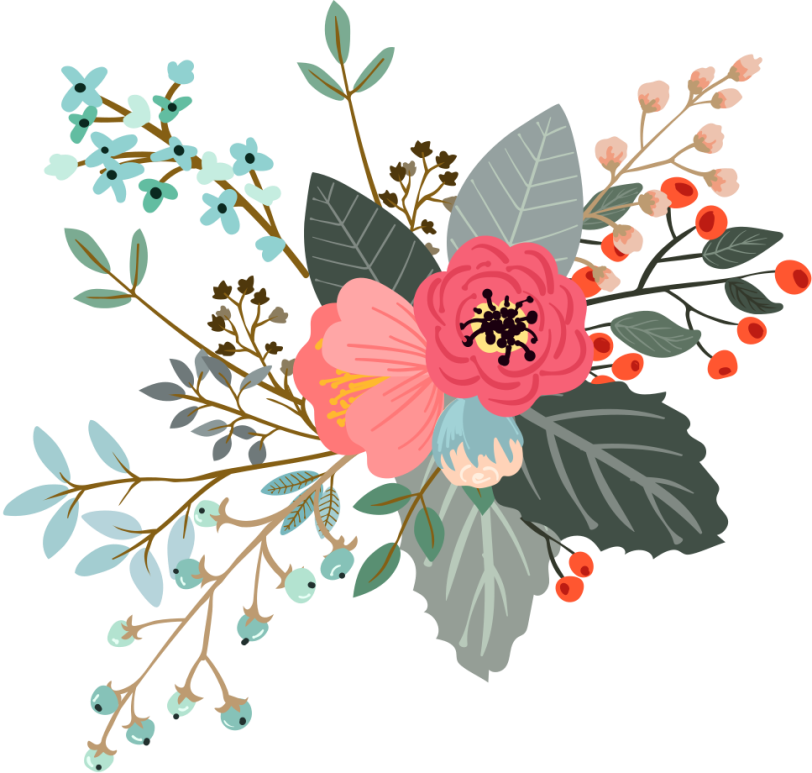 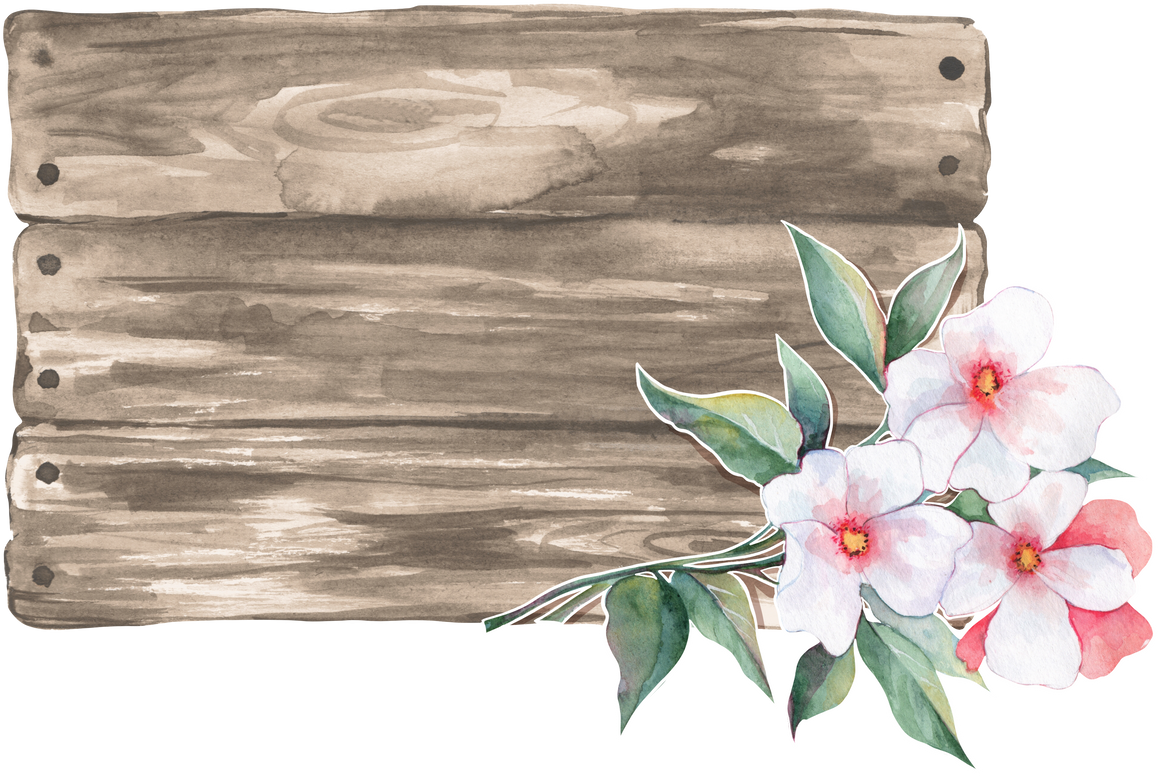 NHÂN MỘT 
SỐ THẬP PHÂN 
VỚI MỘT 
SỐ TỰ NHIÊN
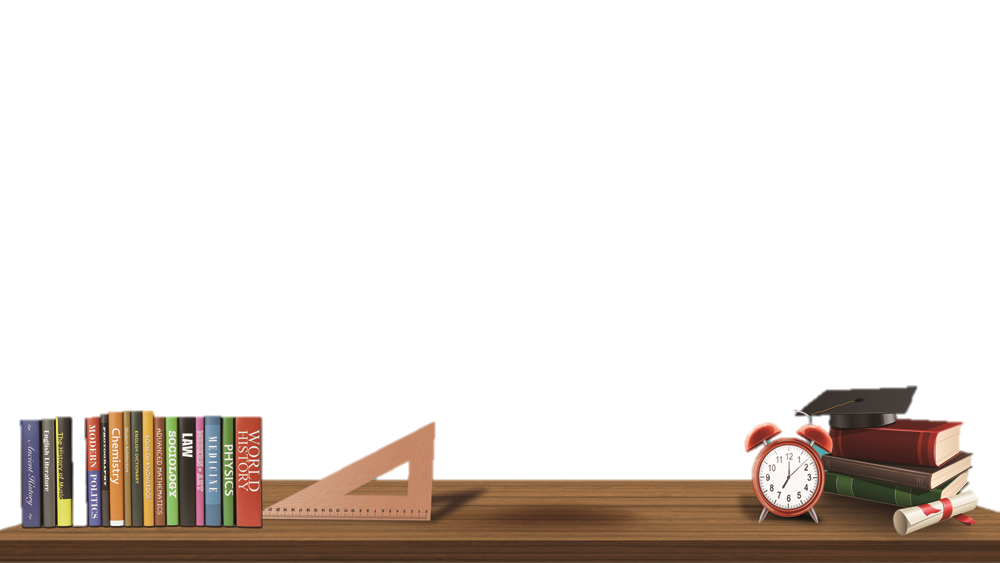 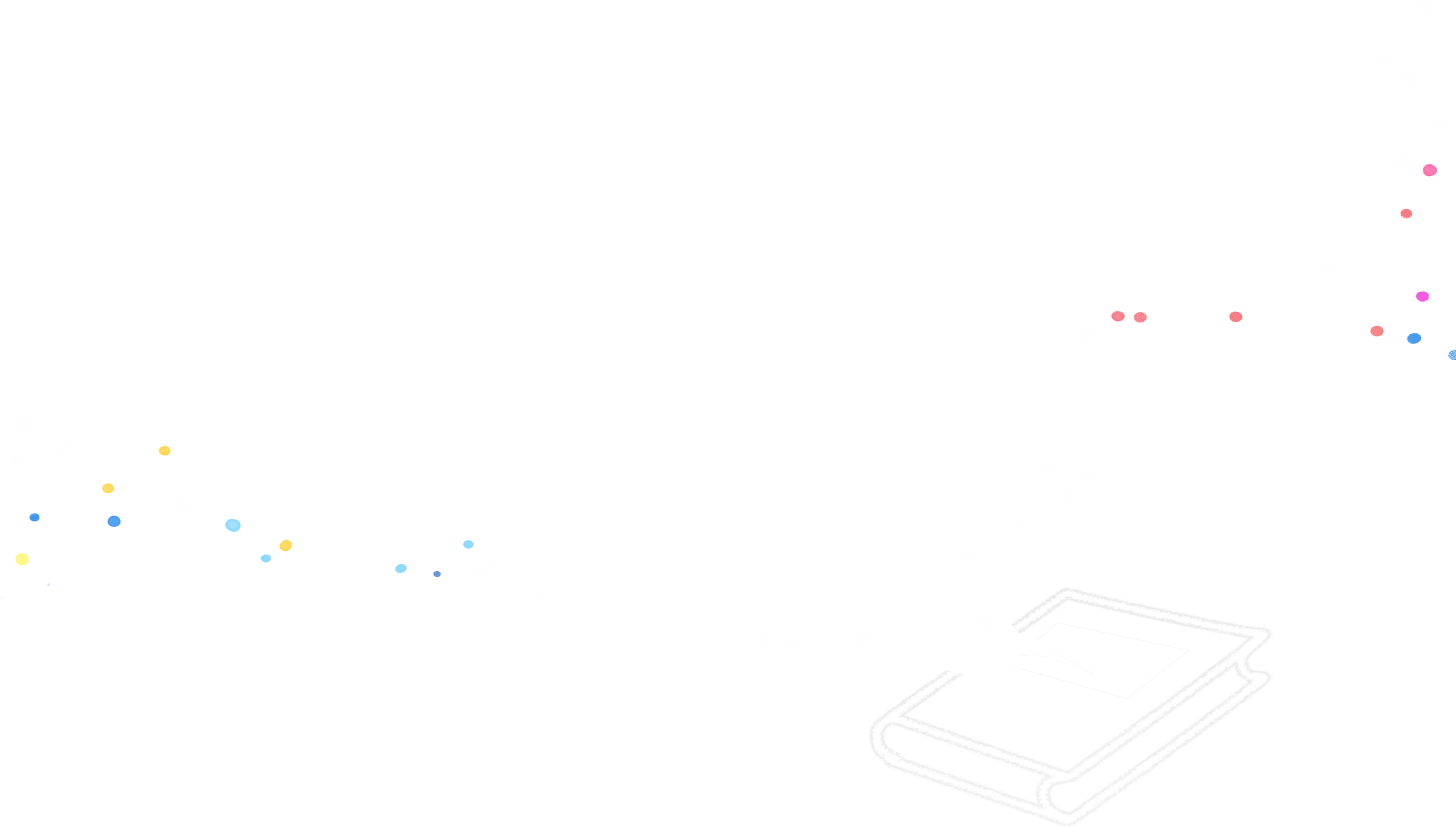 KHỞI ĐỘNG
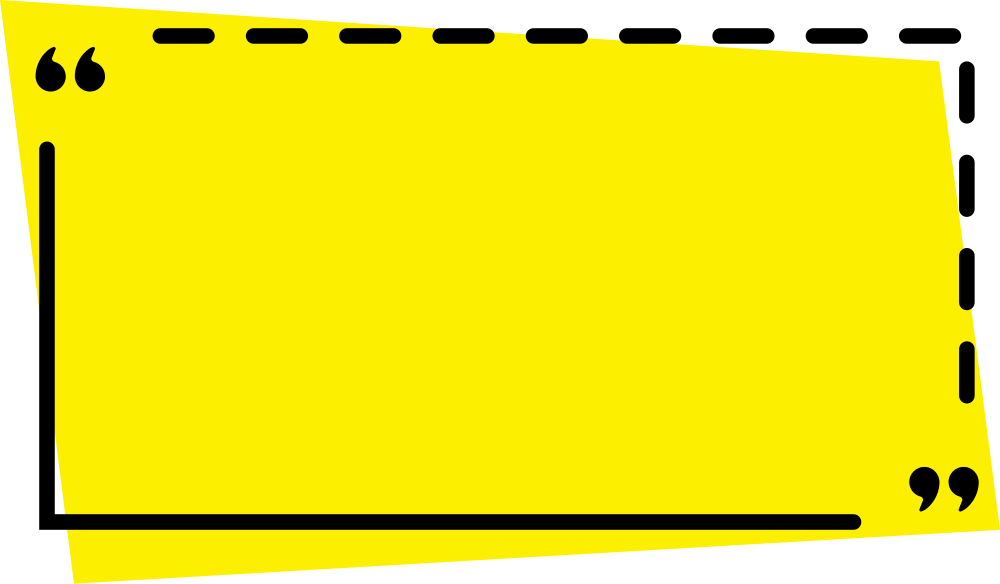 Ai nhanh hơn!
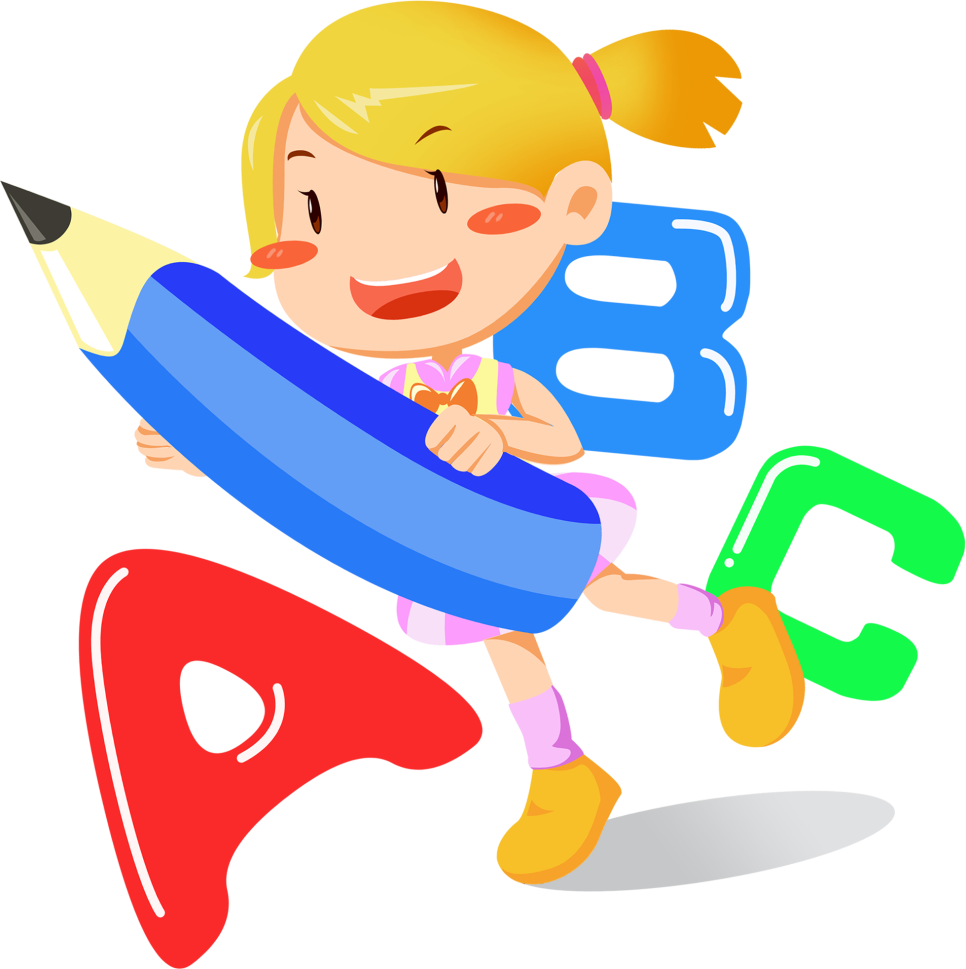 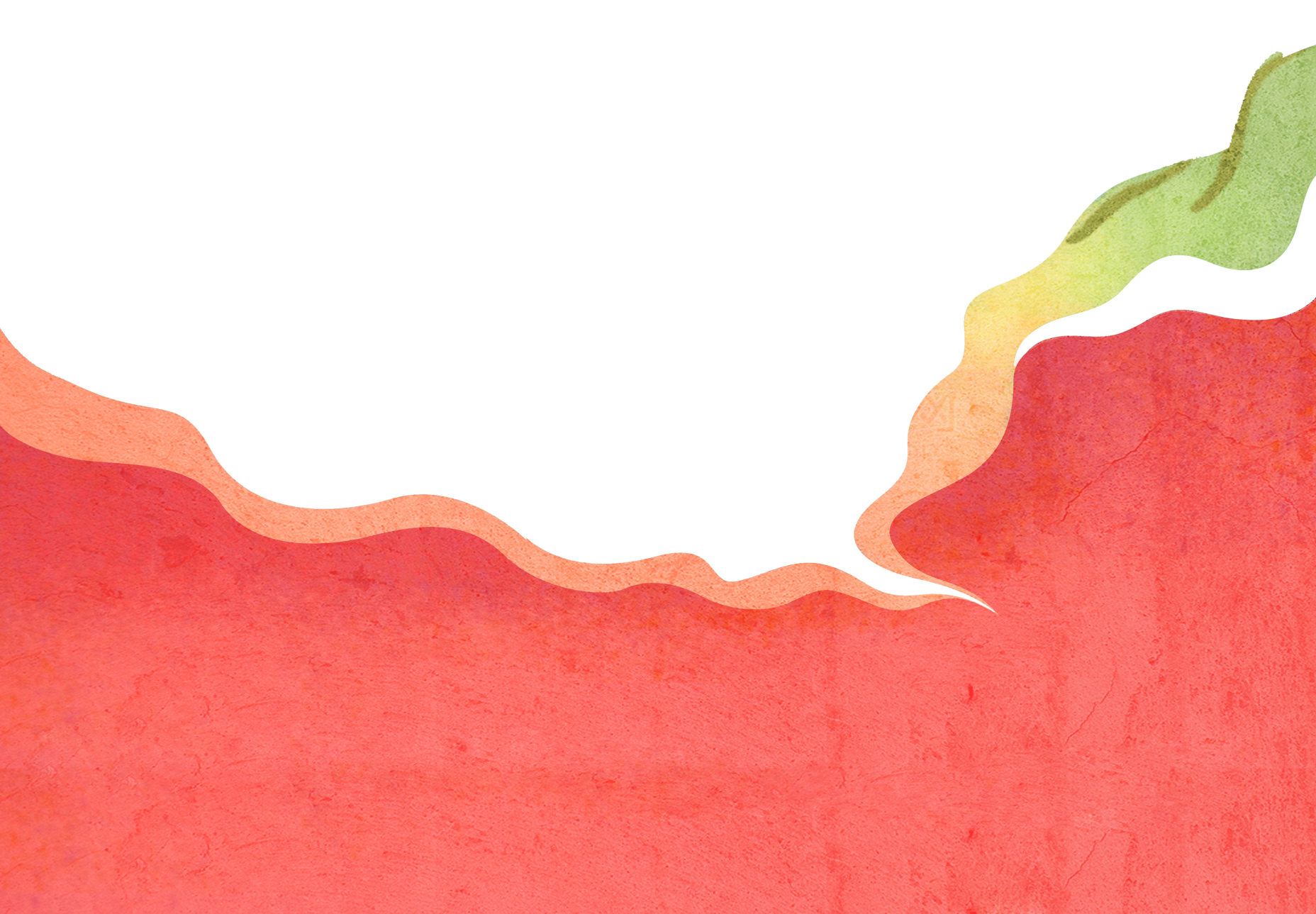 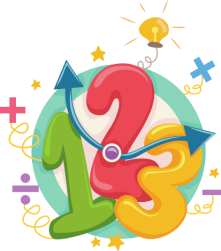 Tính chu vi hình tam giác sau?
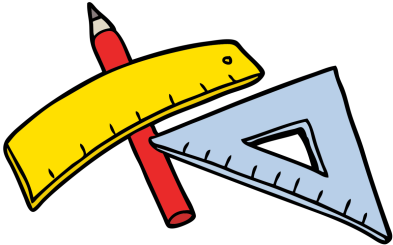 6cm
3cm
(Hình 1)
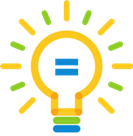 Chu vi hình tam giác là: 
6 + 3 + 4 = 13 (cm)
Đáp số: 13cm
4cm
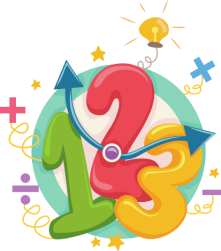 Tính chu vi hình tam giác sau?
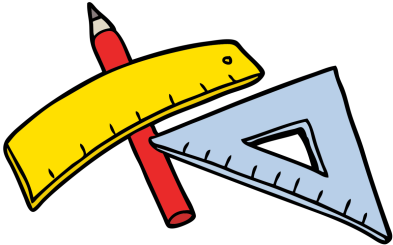 5cm
5cm
(Hình 2)
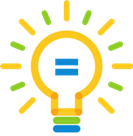 Chu vi hình tam giác là: 
5 + 5 + 5 = 15 (cm)
Đáp số: 15cm
5cm
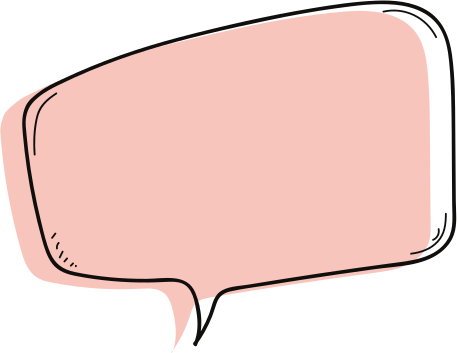 Muốn tính chu vi hình tam giác ta làm như thế nào?
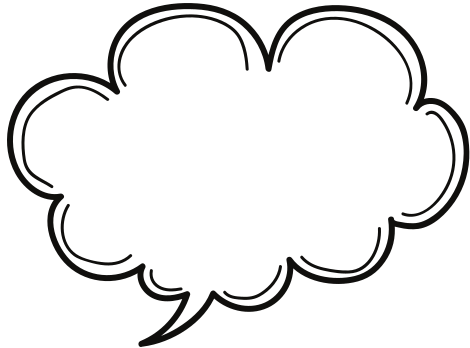 Các em ạ để tính được chu vi của hình tam giác thì ta tính tổng độ dài ba cạnh của hình tam giác đó.
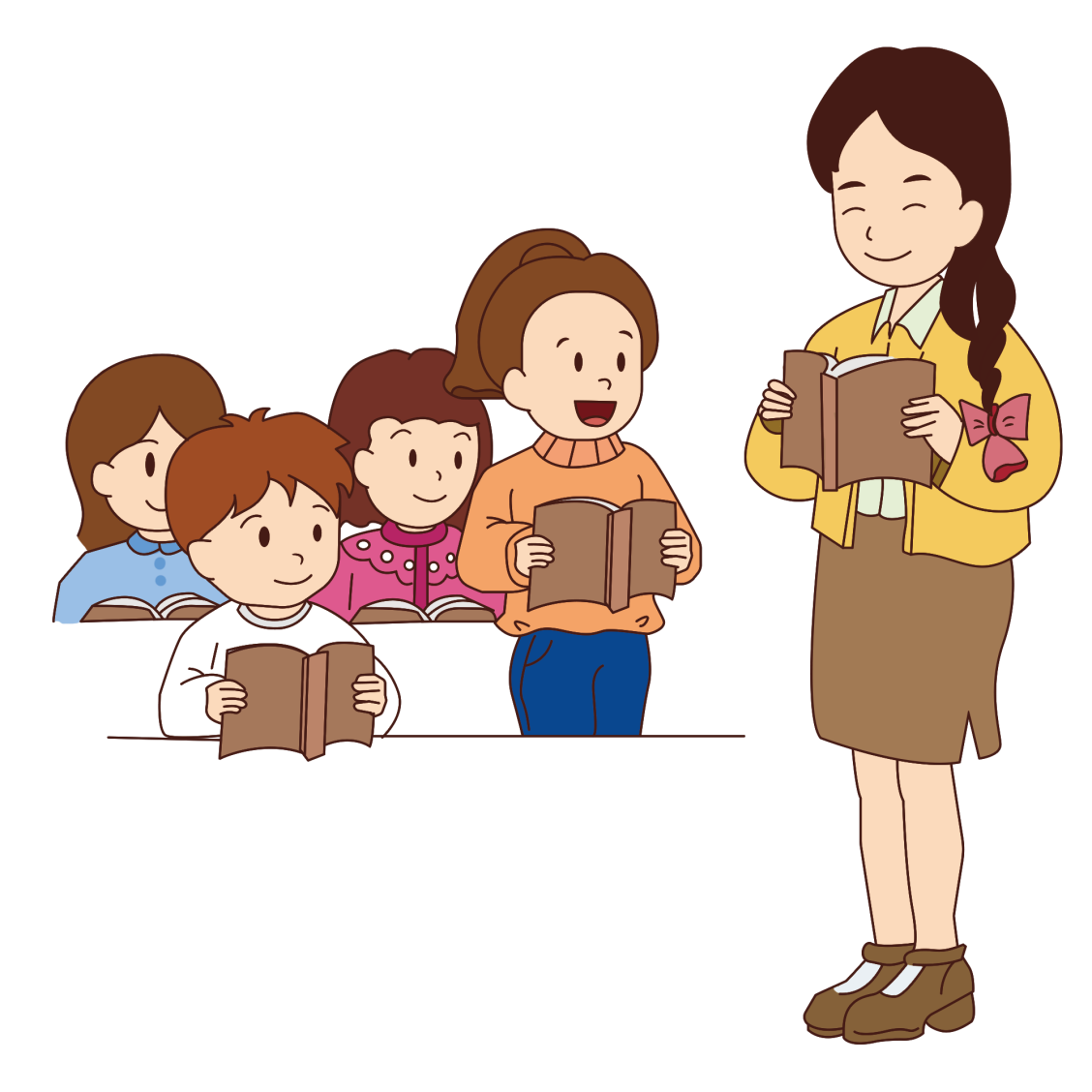 Hình tam giác (Hình 2) có 3 cạnh bằng nhau, ta thực hiện phép cộng: 
5 + 5 + 5 =15 (cm)
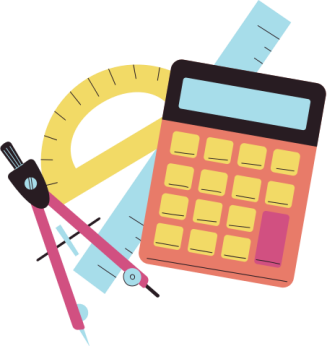 5cm
5cm
Phép cộng này có gì đặc biệt?
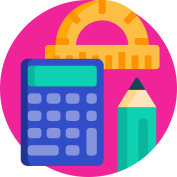 Đây là phép cộng các số hạng bằng nhau, ta có thể thay bằng phép nhân: 
5 × 3 = 15  (cm)
5cm
(Hình 2)
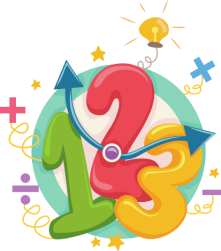 Toán
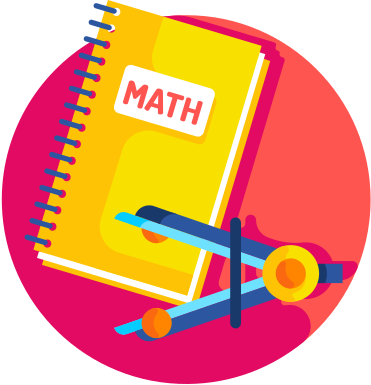 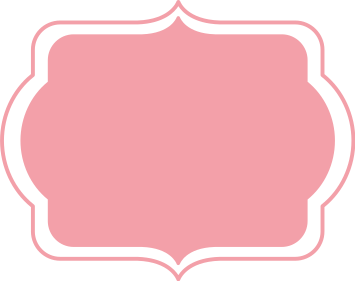 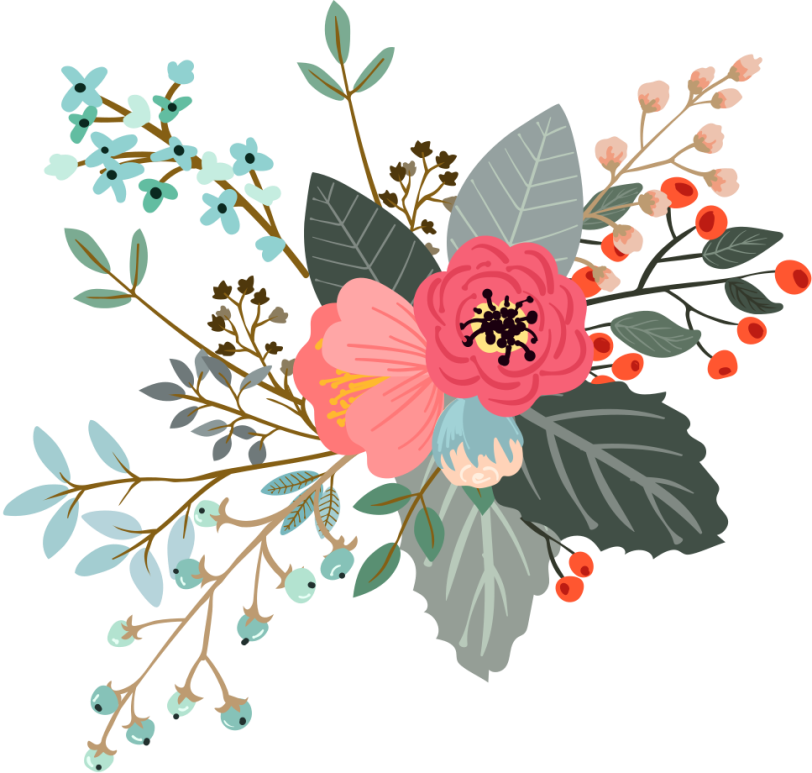 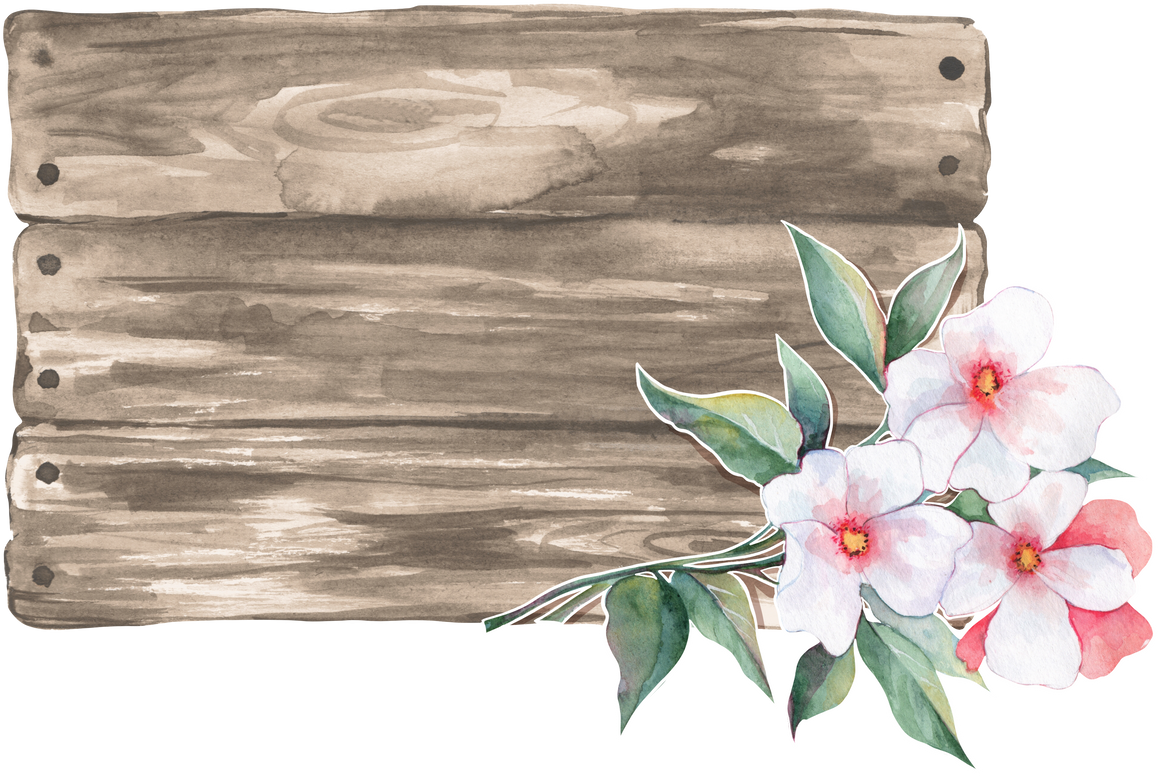 NHÂN MỘT 
SỐ THẬP PHÂN 
VỚI MỘT 
SỐ TỰ NHIÊN
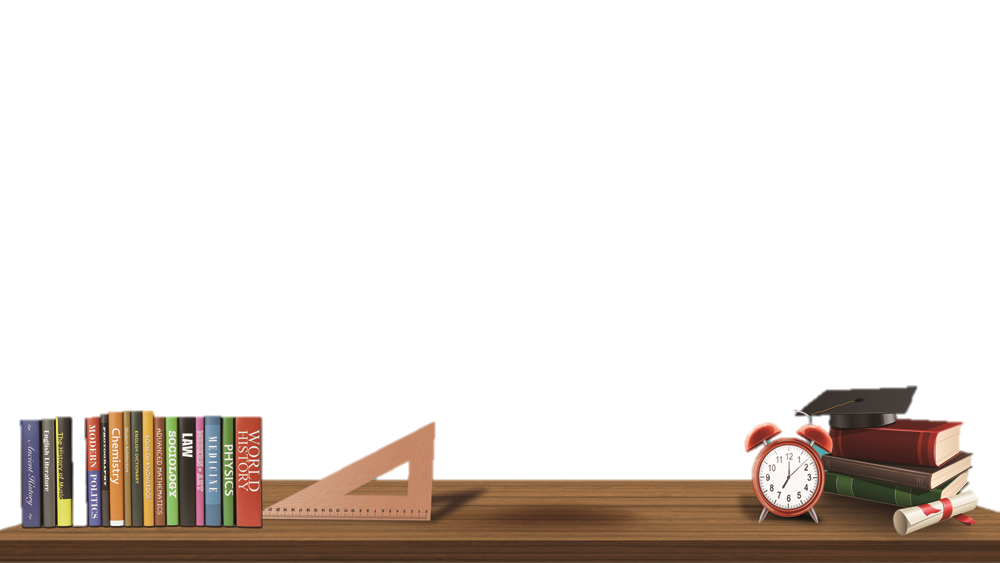 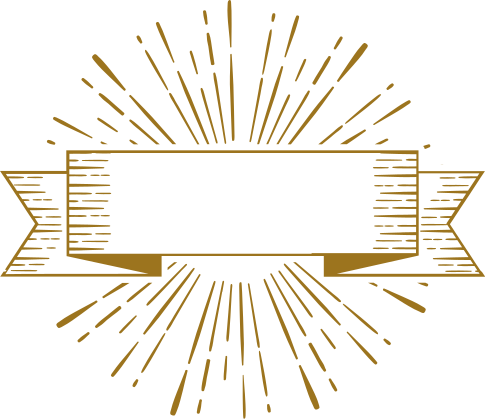 Mục tiêu
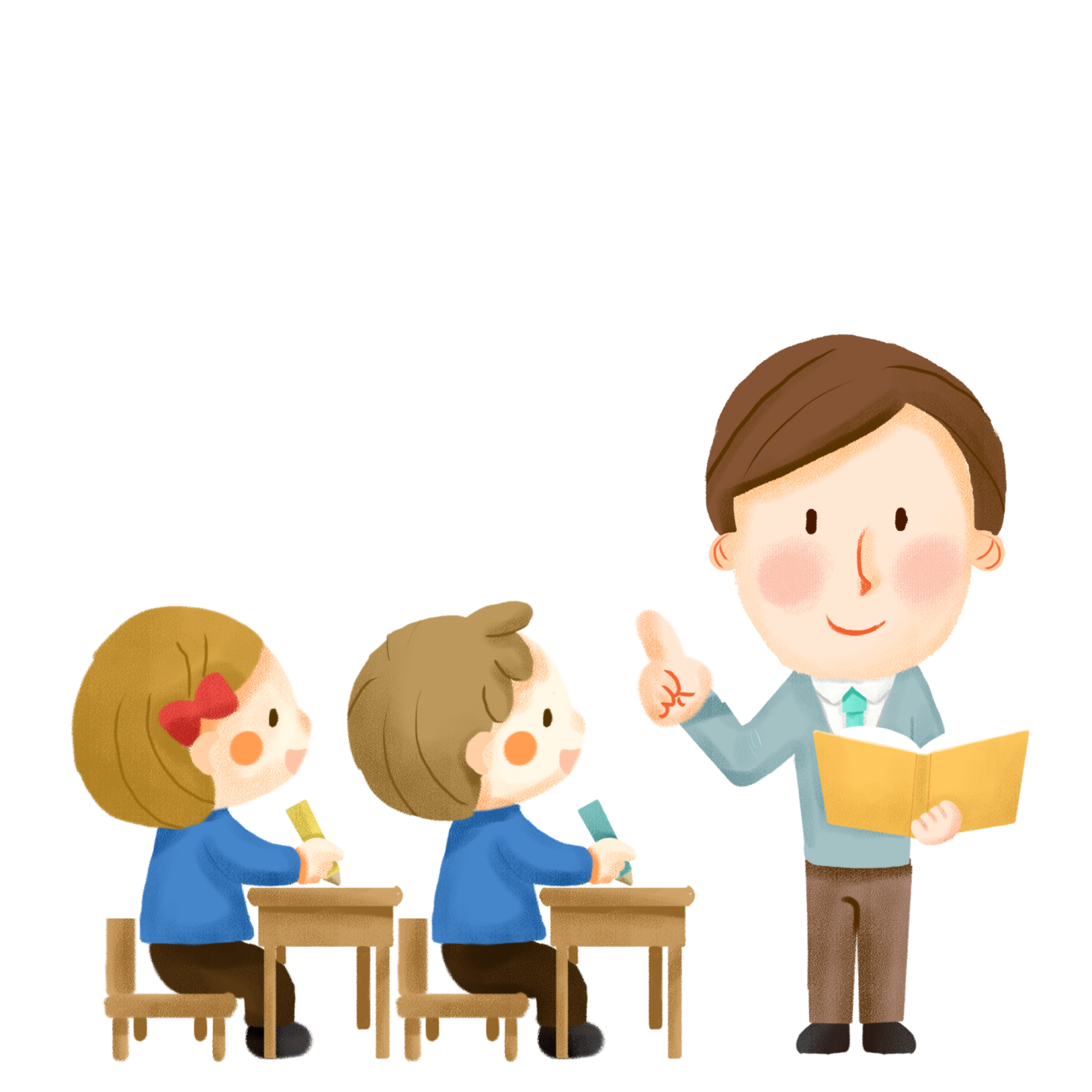 Biết thực hiện phép nhân một số thập phân với một số tự nhiên.
1
Áp dụng phép nhân một số thập phân với một số tự nhiên để giải các bài toán liên quan.
2
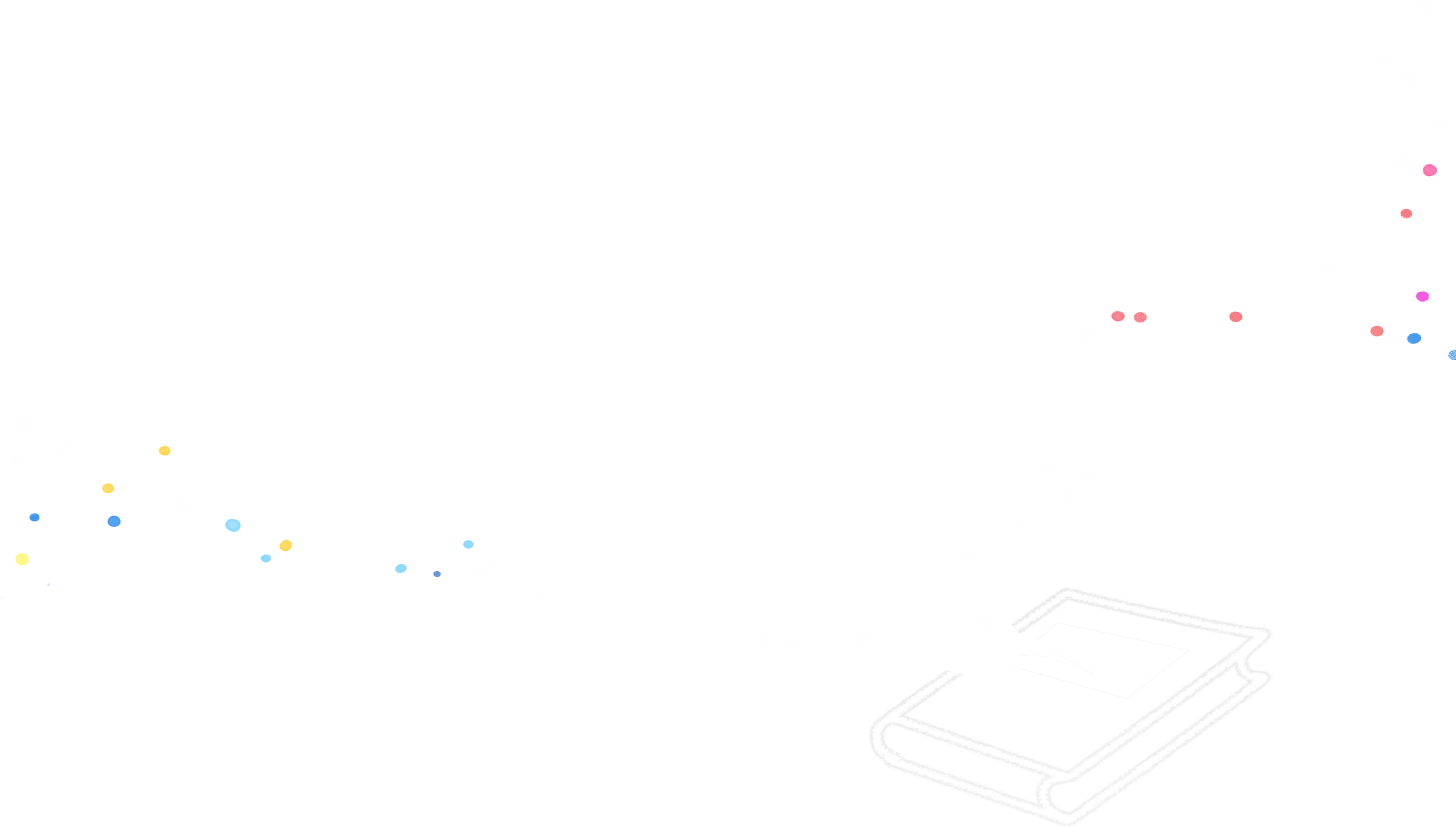 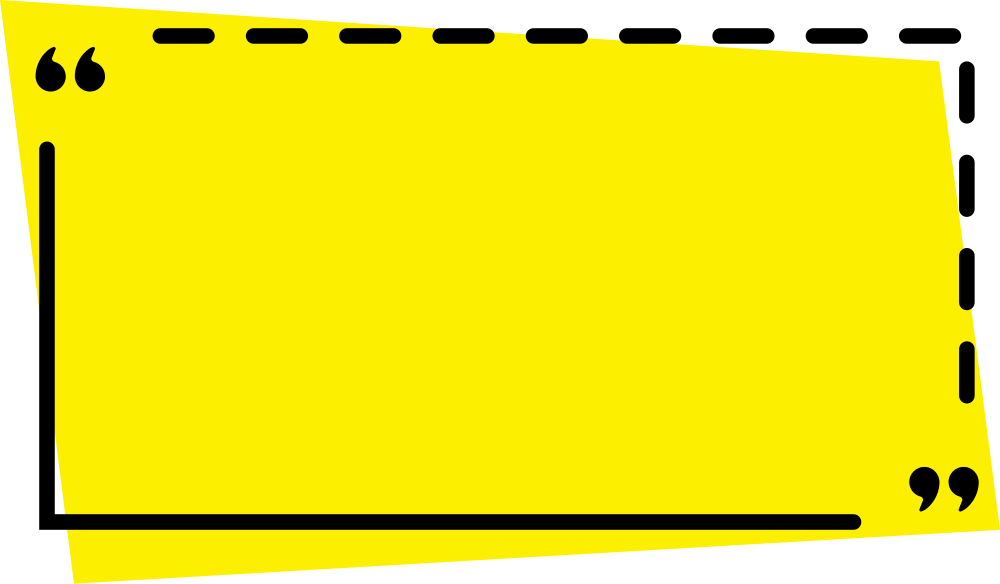 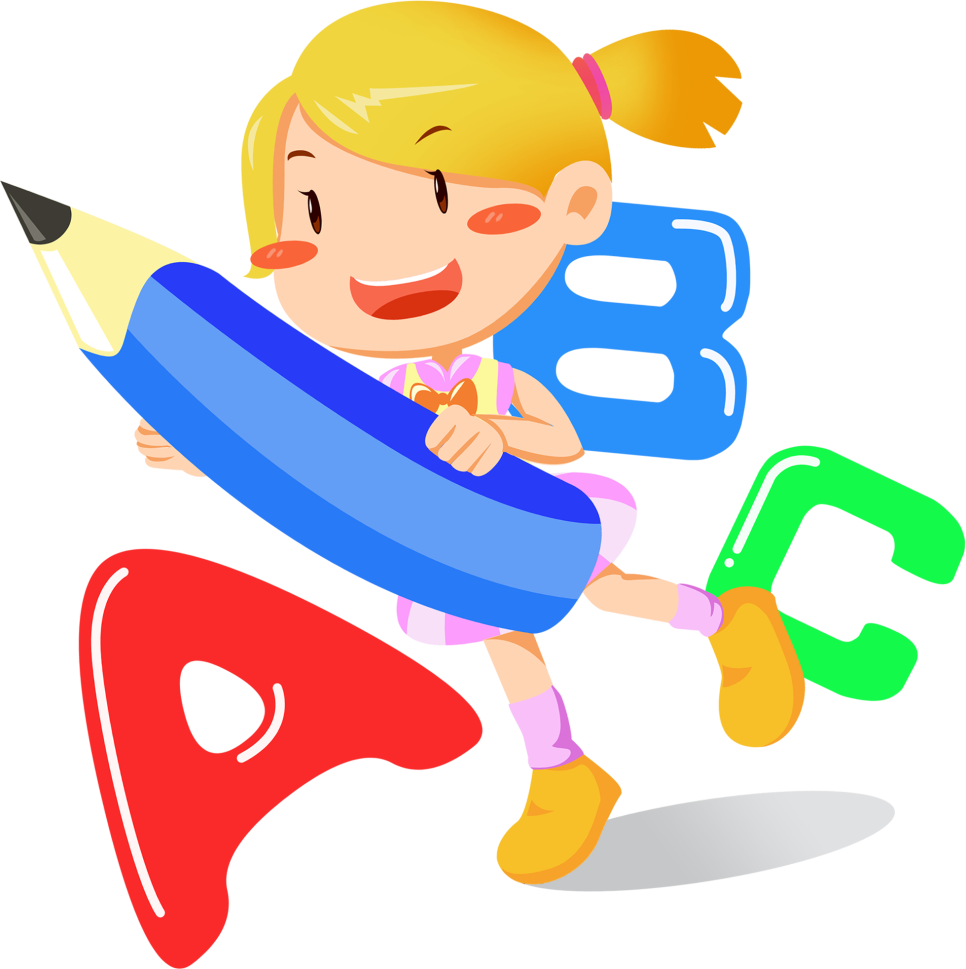 Khám phá
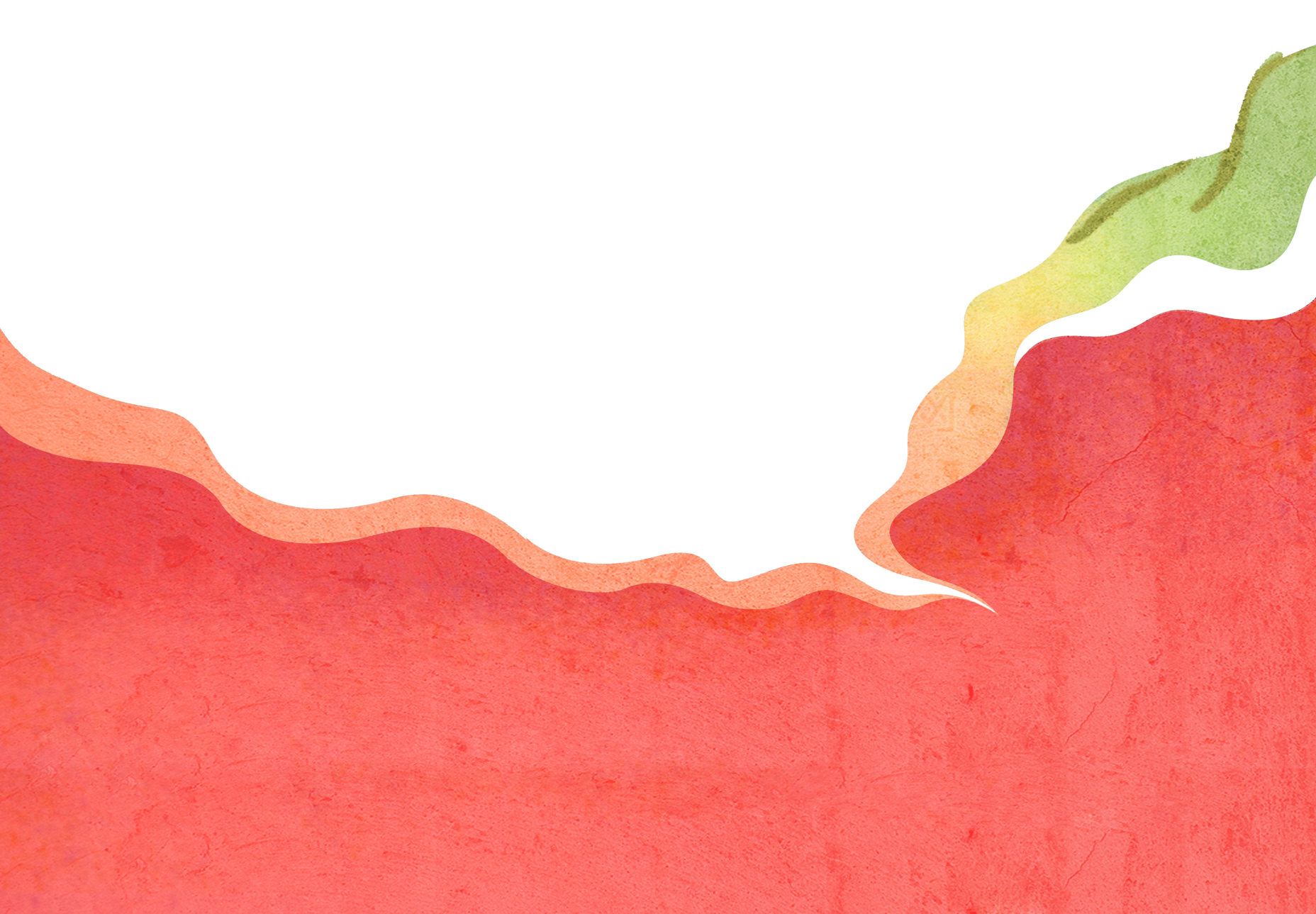 Ví dụ 1: Hình tam giác ABC có ba cạnh bằng nhau, mỗi cạnh dài 1,2m. Hỏi chu vi hình tam giác đó là bao nhiêu mét?
A
Chu vi hình tam giác ABC là: 
1,2 × 3 = ? (m)
1,2m
1,2m
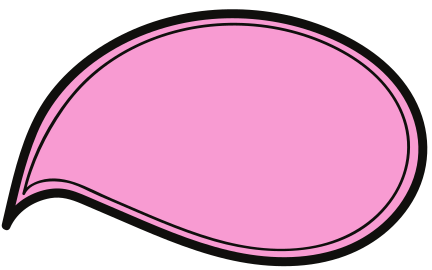 B
C
1,2m
Đây là phép nhân một số thập phân với một số tự nhiên. Chúng ta sẽ thực hiện như thế nào?
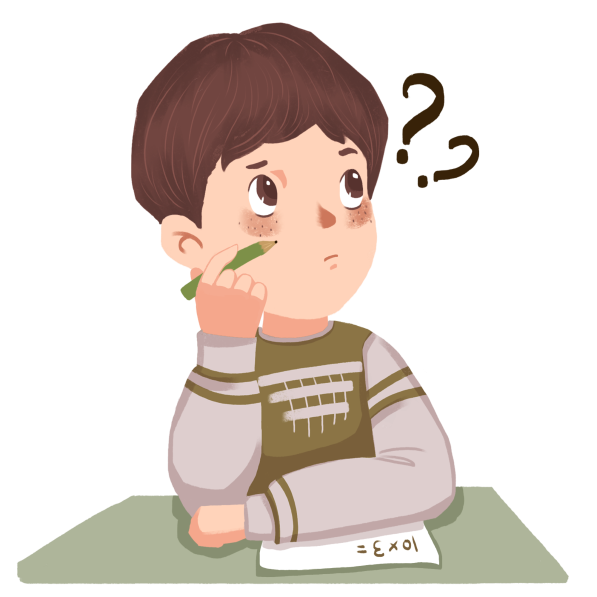 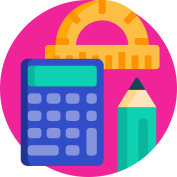 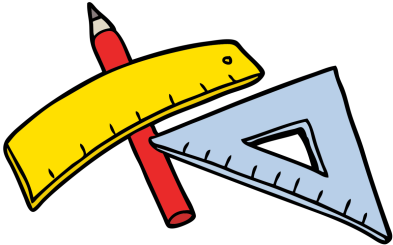 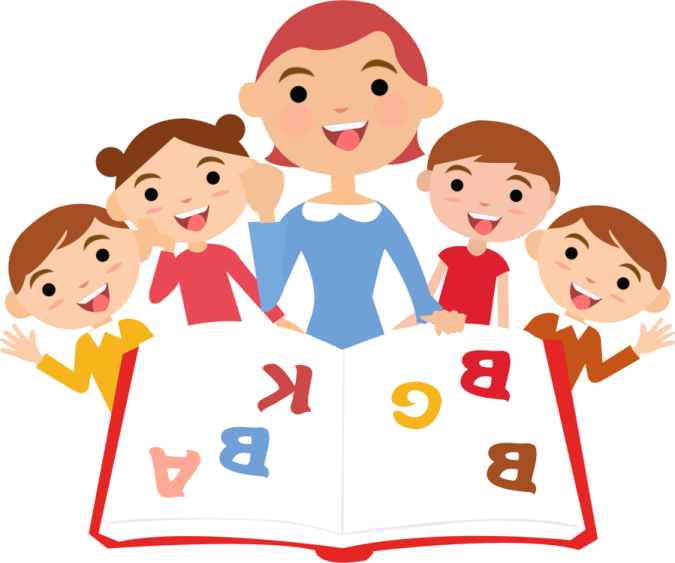 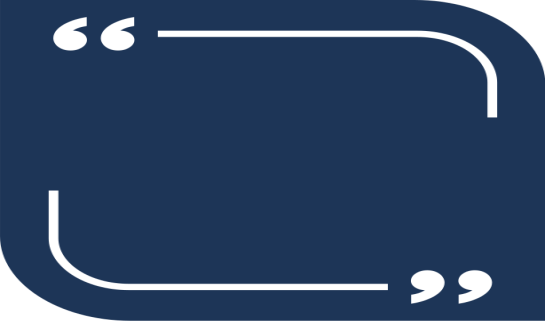 Cách 1:
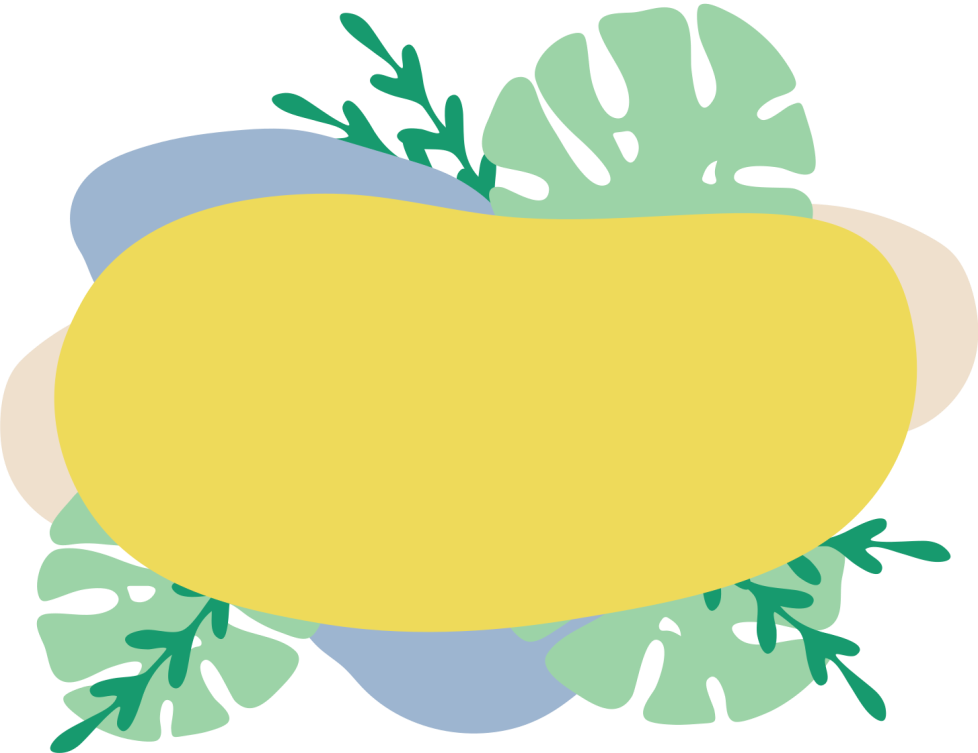 Ta có: 1,2m = 12dm
12
×
1,2 × 3 = ? (m)
3
3
6
(dm)
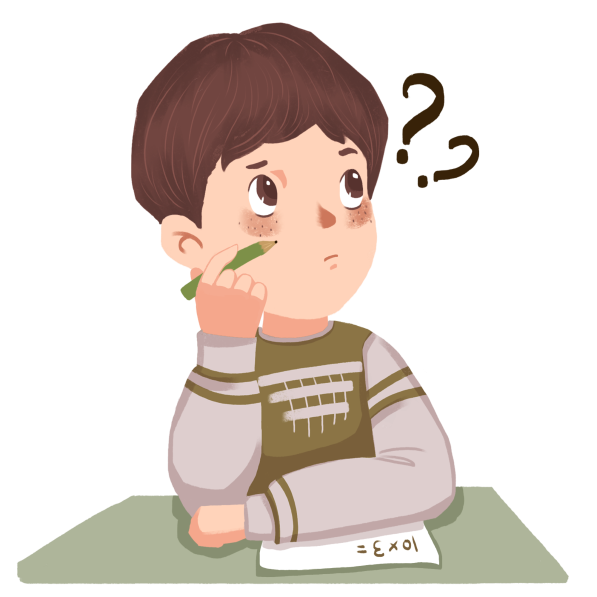 36dm = 3,6m
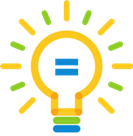 Vậy: 1,2 × 3 = 3,6 (m)
1,2
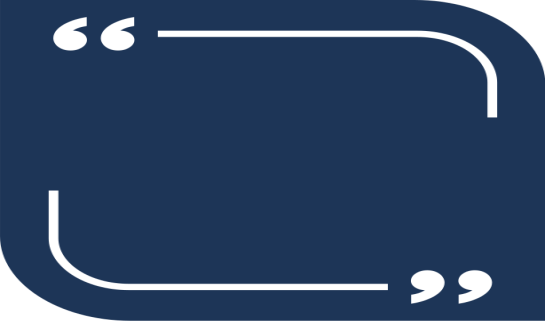 ×
Cách 2:
3
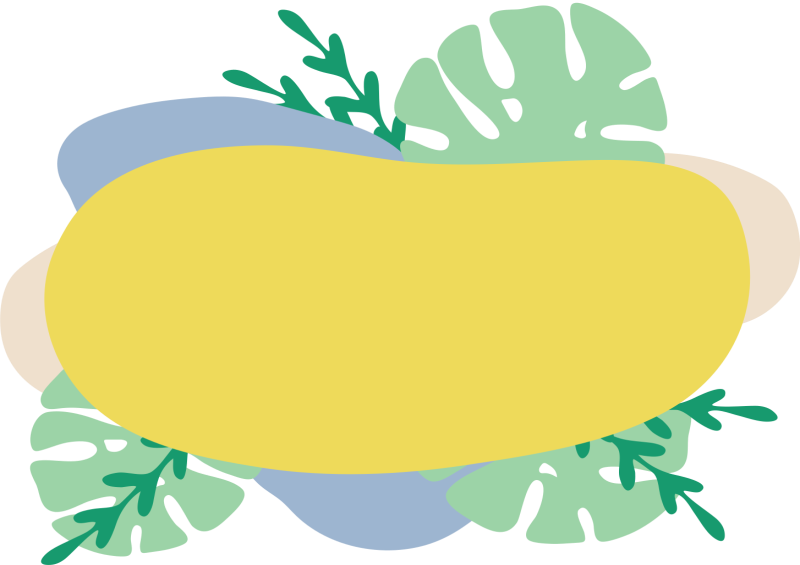 (m)
3
6
,
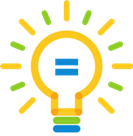 1,2 × 3 = ? (m)
Vậy: 1,2 × 3 = 3,6 (m)
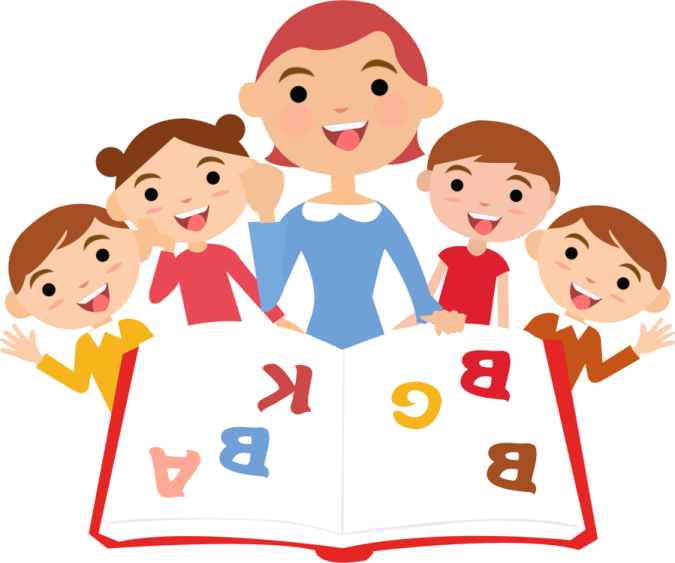 - Thực hiện phép nhân như nhân hai số tự nhiên.
1,2 có một chữ số ở phần thập phân, ta dùng dấu phẩy tách ở tích ra một chữ số kể từ phải sang trái.
3 nhân 2 bằng 6, viết 6
3 nhân 1 bằng 3, viết 3
- Phần thập phân của của số 1,2 có một chữ số, ta dùng dấu phẩy để tách ở tích ra một chữ số kể từ phải sang trái.
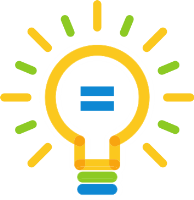 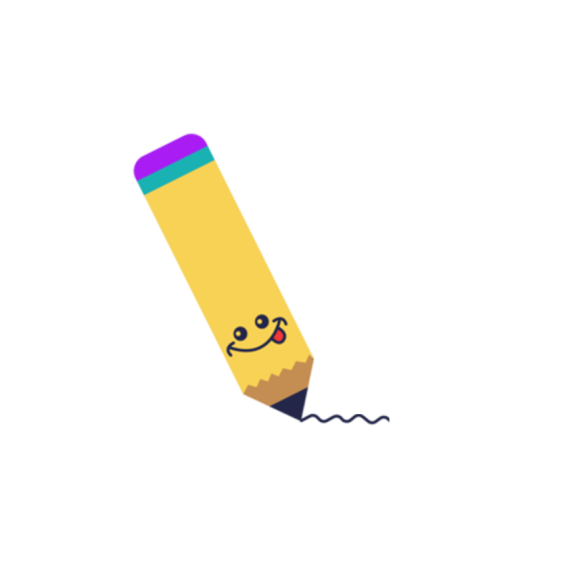 Ví dụ 2:     0,46 × 12 = ?
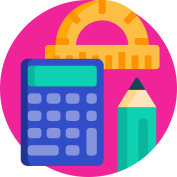 0,46
×
12
1
2
9
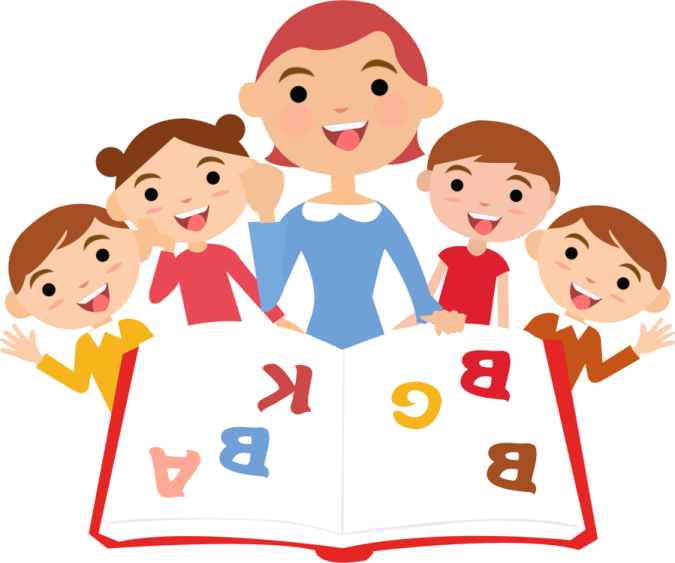 1
4
6
Bước 3: Phần thập phân của số 0,46 có hai chữ số, ta dùng dấu phẩy tách ở tích ra hai chữ số kể từ phải sang trái.
Bước 1: Đặt tính: Thừa số thứ nhất viết ở dòng trên, thừa số thứ hai viết cân xứng ở dòng dưới, dấu nhân viết ở giữa lệch về bên trái của 2 thừa số. Kẻ dấu gạch ngang thay cho dấu bằng.
Bước 2: Nhân như nhân số tự nhiên.
2
5
5
,
- Thực hiện phép nhân như nhân hai số tự nhiên
- Phần thập phân của của số 1,2 có một chữ số, ta dùng dấu phẩy để tách ở tích ra một chữ số kể từ phải sang trái.
Muốn nhân một số thập phân với một số tự nhiên ta làm như sau:
- Nhân như nhân số tự nhiên.
- Đếm xem trong phần thập phân của số thập phân có bao nhiêu chữ số rồi dùng dấu phẩy tách ở tích ra bấy nhiêu chữ số kể từ phải sang trái.
Nhân
Đếm
tách
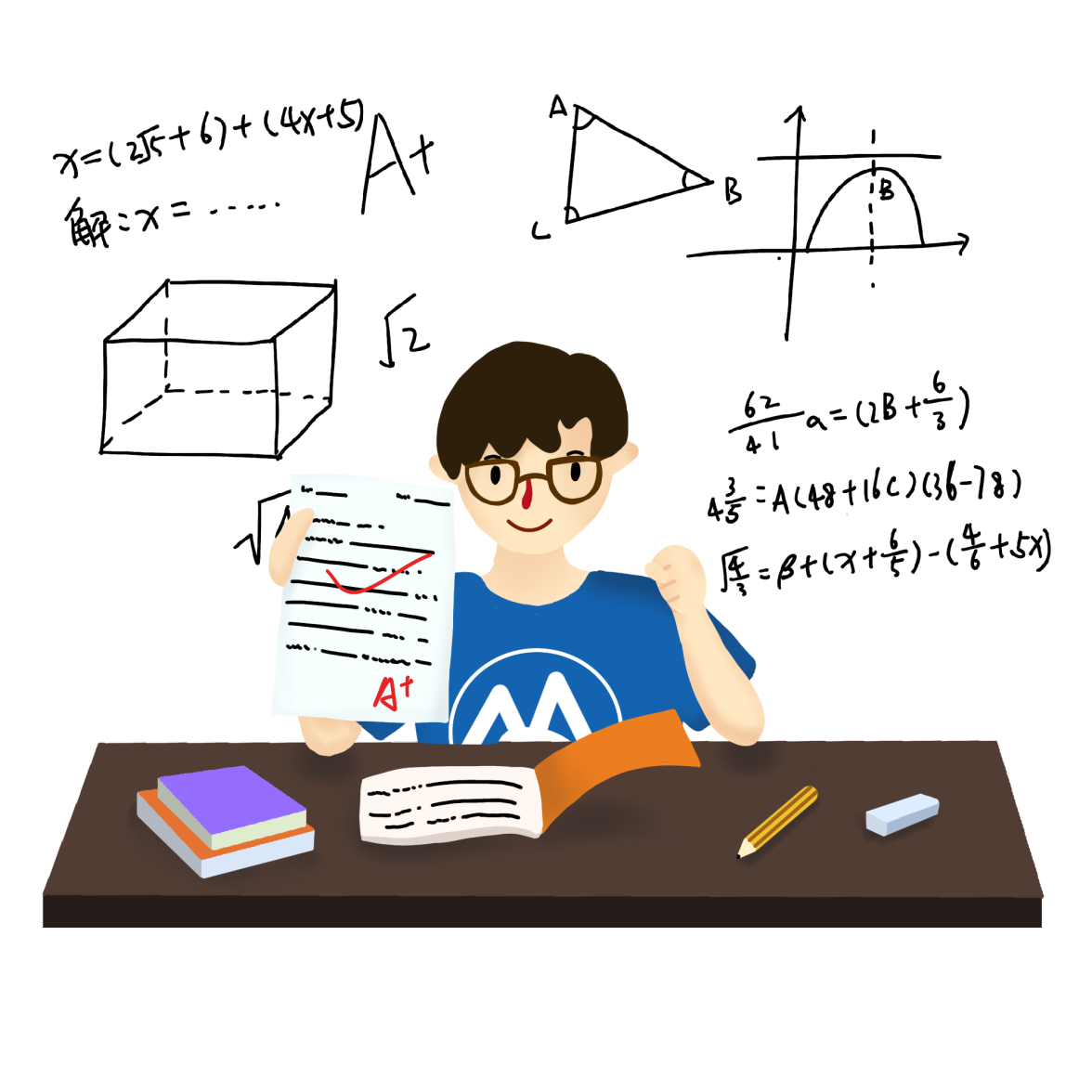 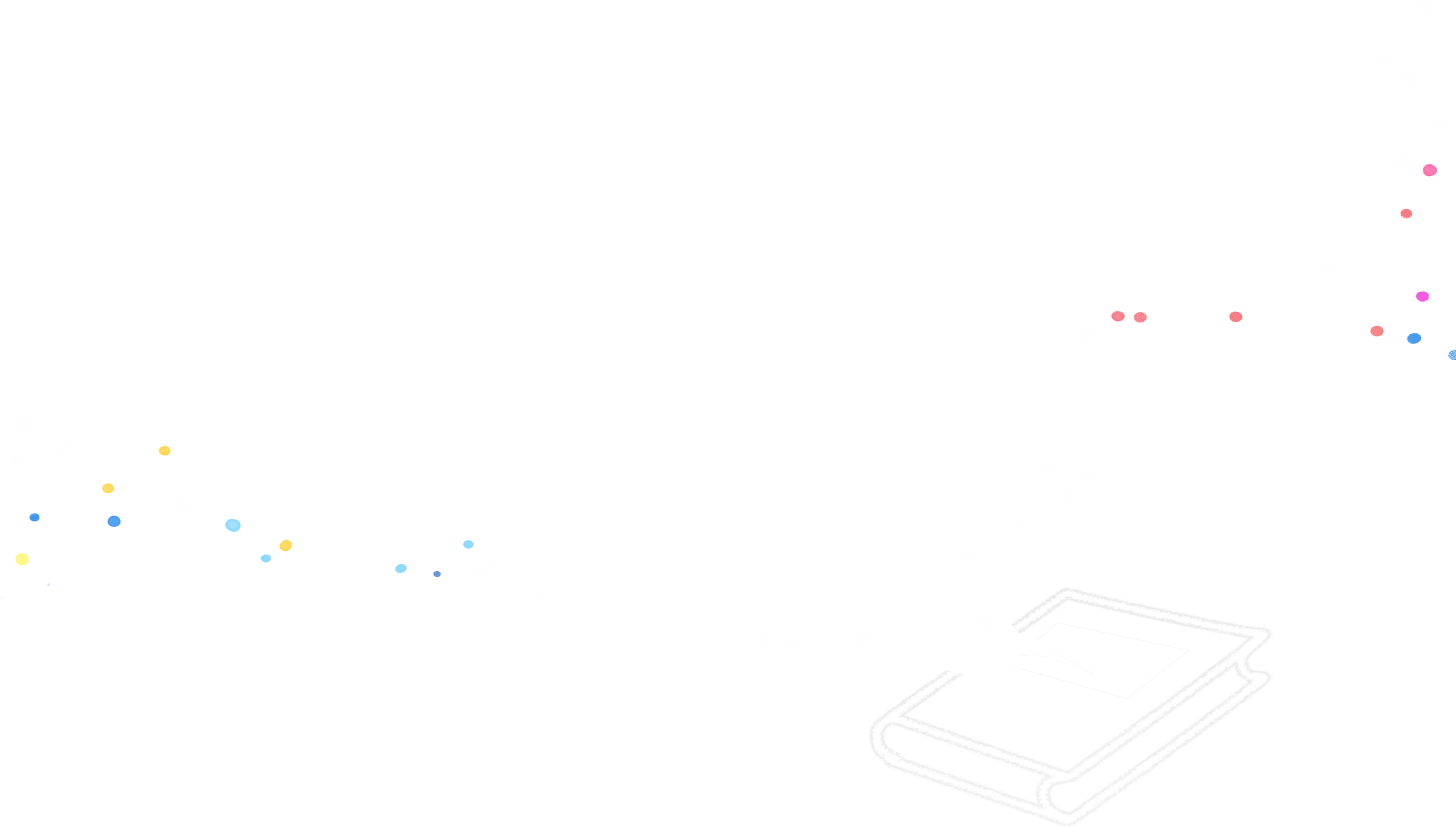 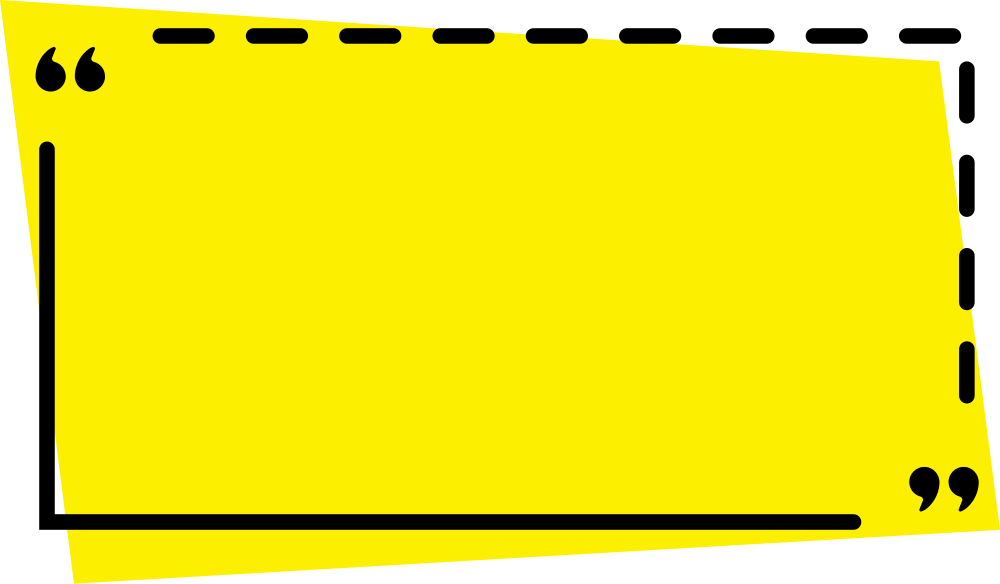 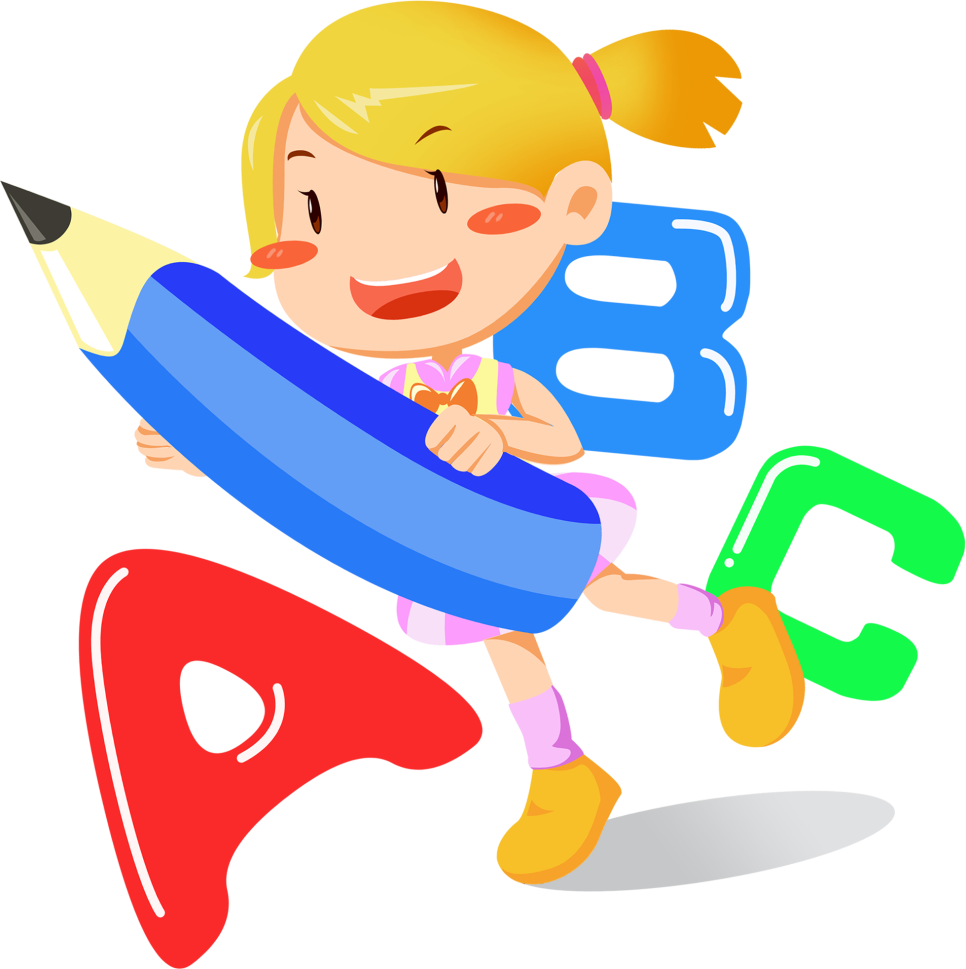 Luyện tập
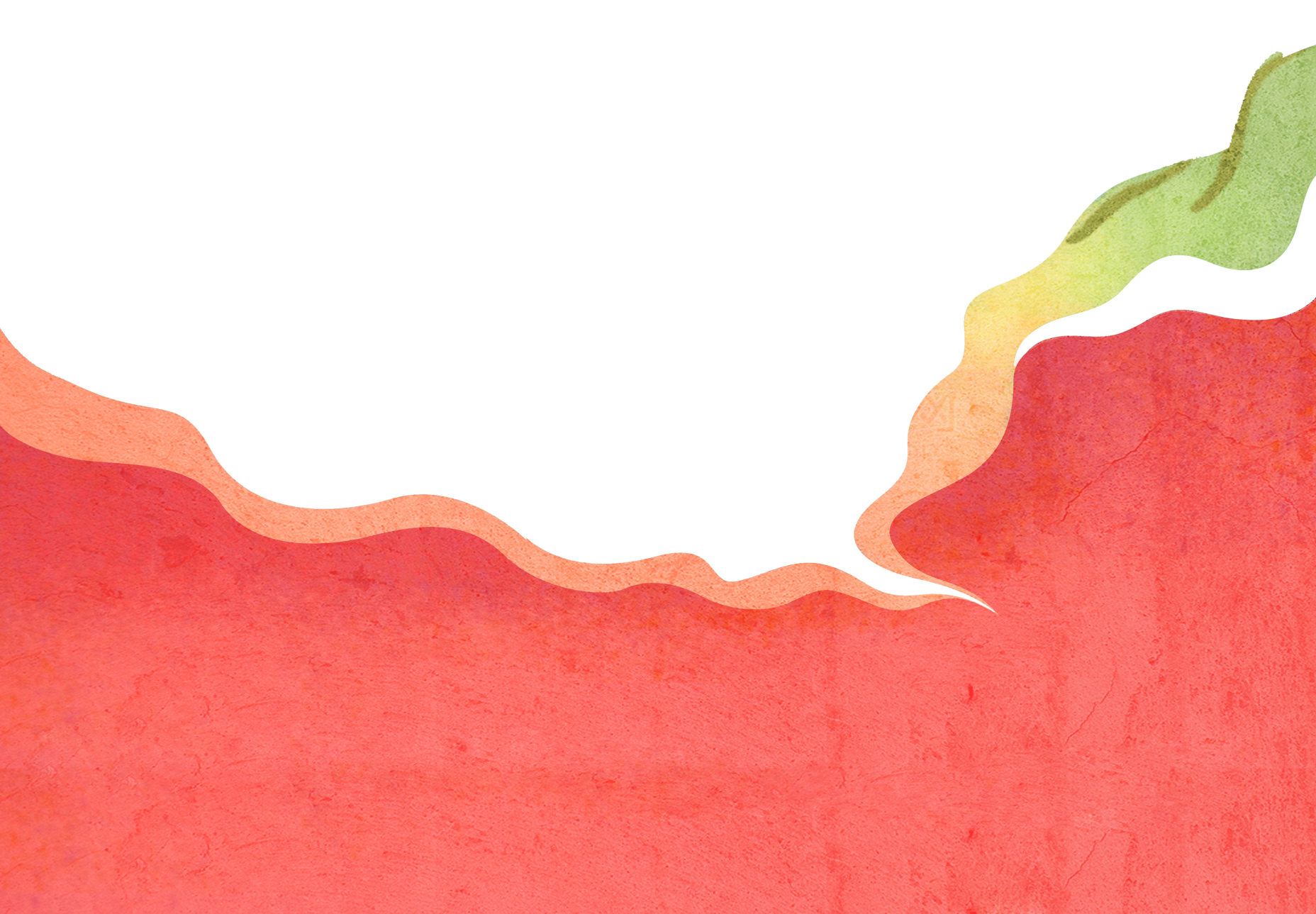 Bài 1: Đặt tính rồi tính:
a) 2,5 × 7
b) 4,18 × 5
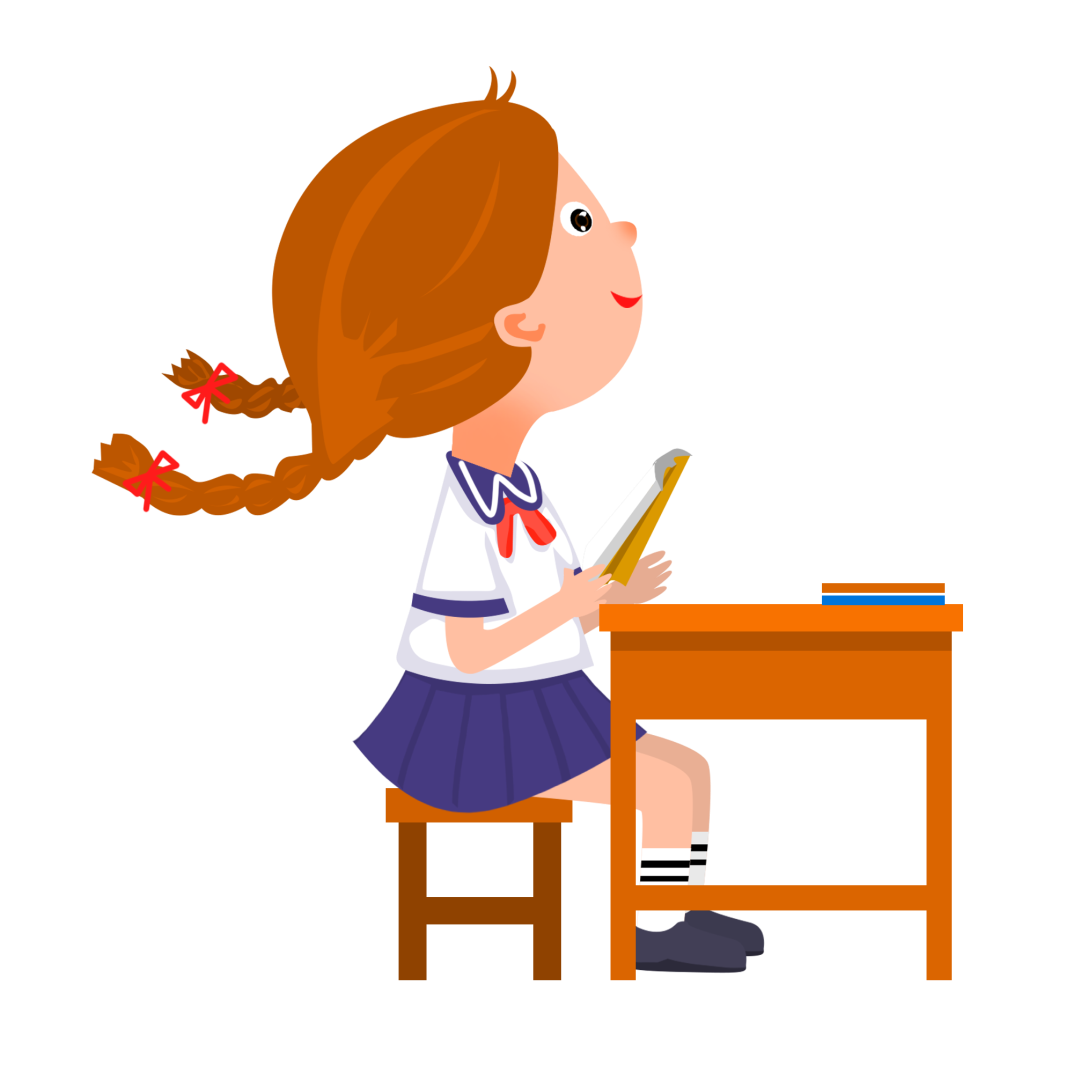 c) 0,256 × 8
d) 6,8 × 15
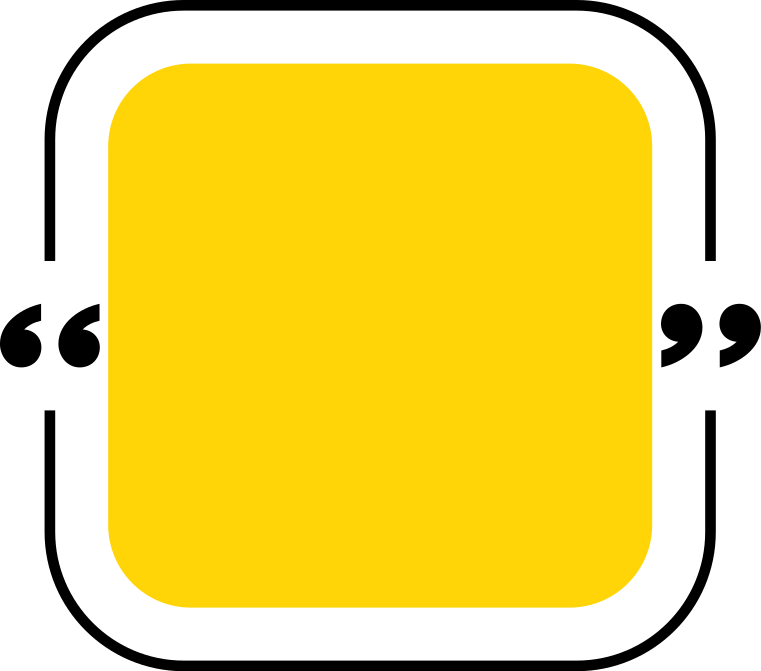 a) 2,5 × 7
2,5
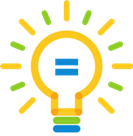 ×
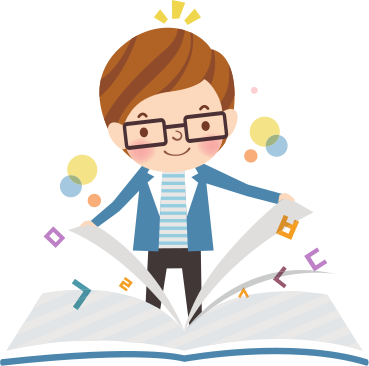 7
17 5
,
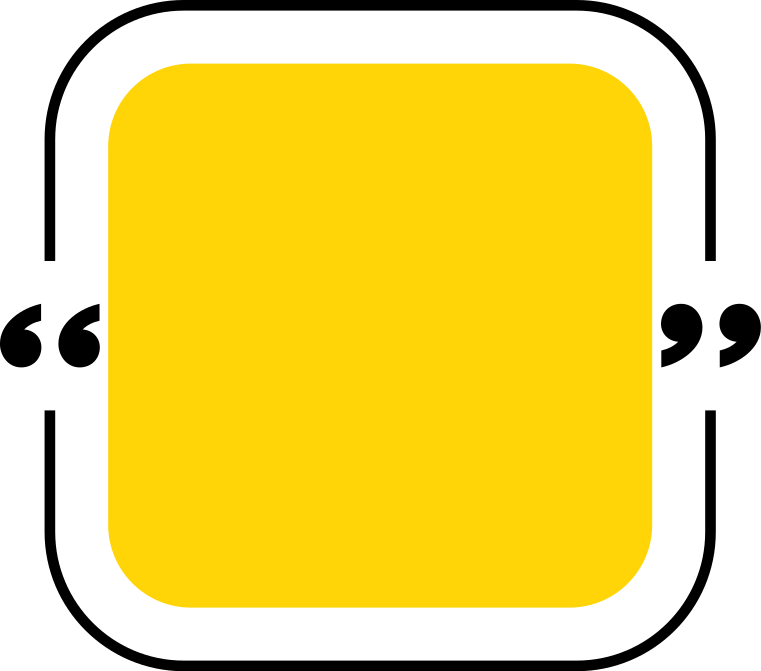 b) 4,18 × 5
4,18
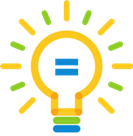 ×
5
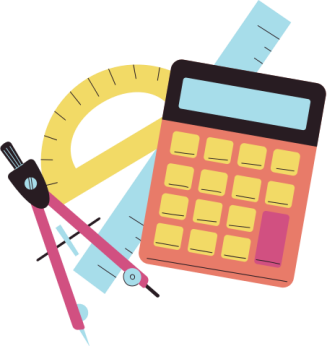 ,
20 90
c) 0,256 × 8
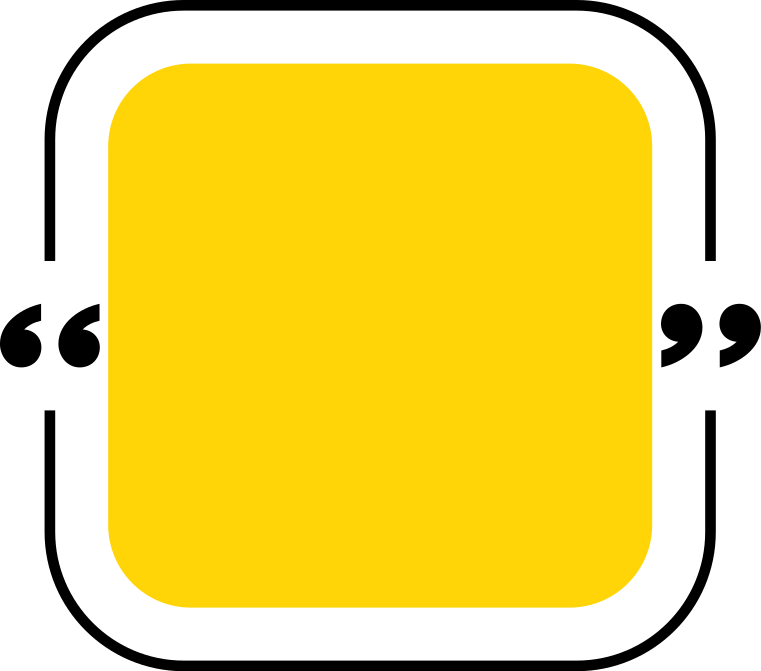 0,256
×
4
4
8
2
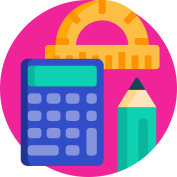 2
0
4
8
,
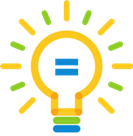 d) 6,8 × 15
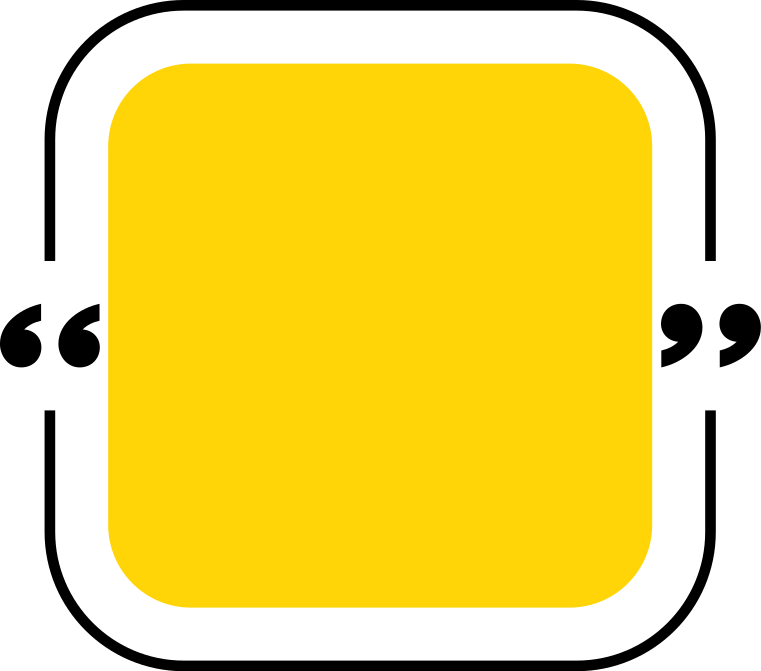 6,8
×
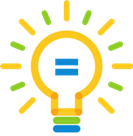 1 5
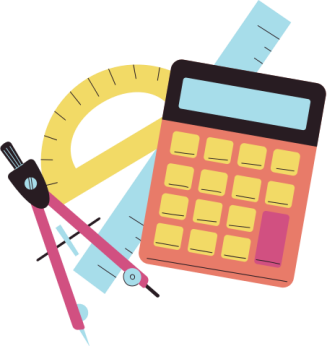 34 0
6
8
0
10
2
,
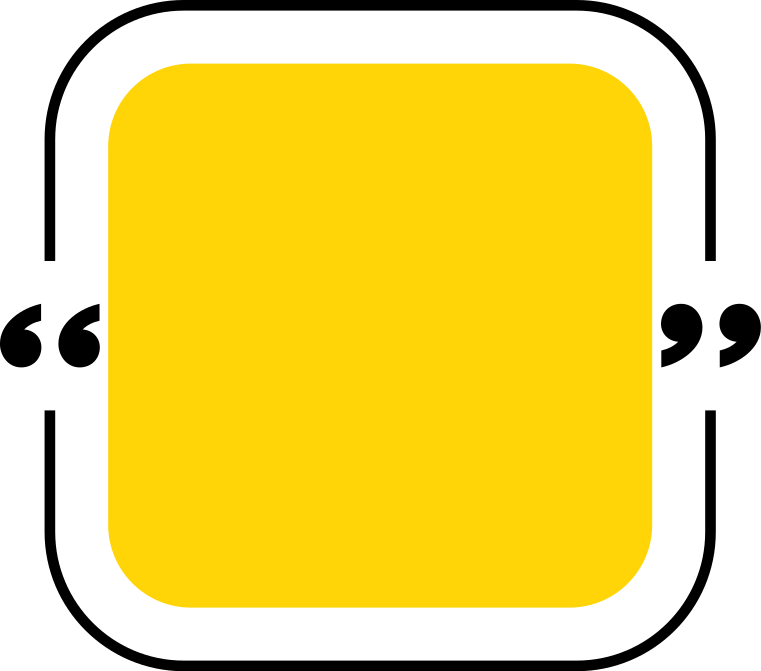 Khi nhân một số thập phân với một số tự nhiên em cần lưu ý gì?
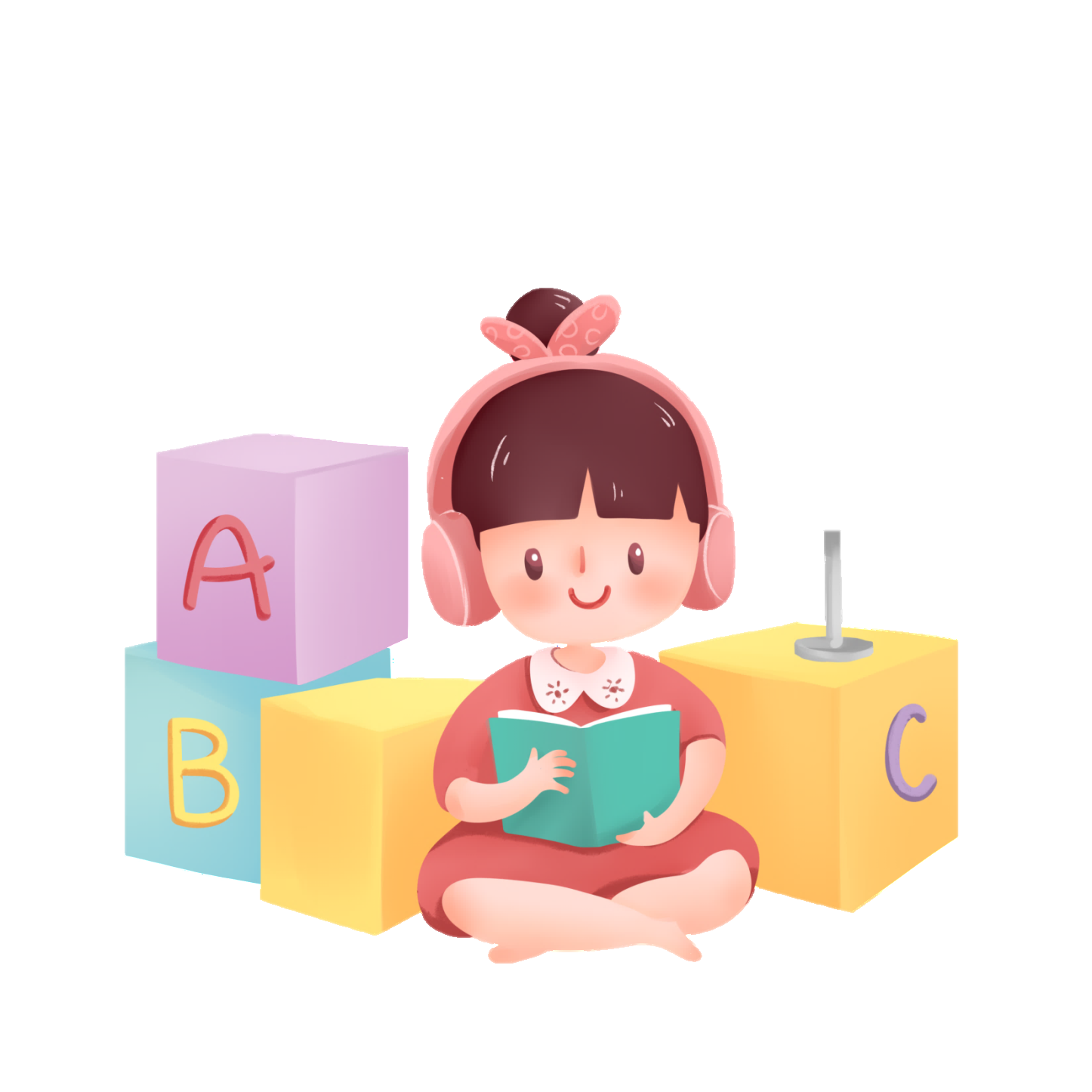 Đếm xem trong phần thập phân của số thập phân có bao nhiêu chữ số rồi dùng dấu phẩy tách ở tích ra bấy nhiêu chữ số kể từ phải sang trái.
Bài 2: Viết số thích hợp vào ô trống:
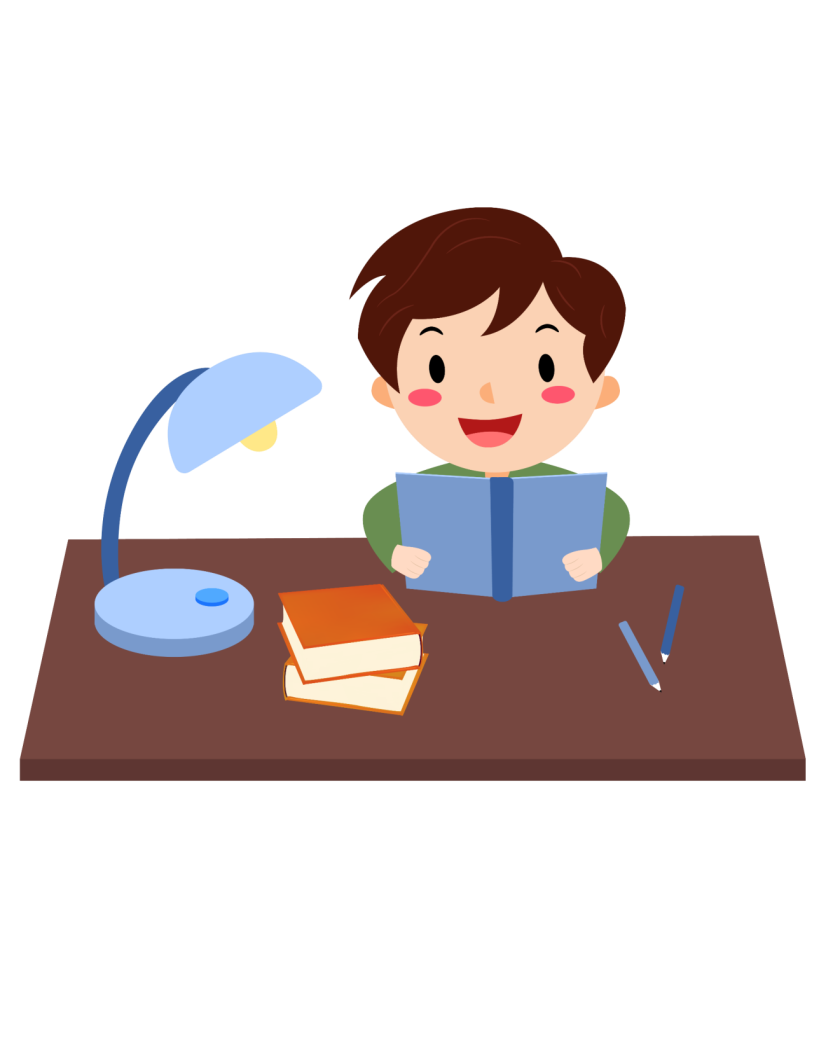 9,54
40,35
23,890
Muốn nhân một số thập phân với một số tự nhiên ta làm như sau:
- Nhân như nhân số tự nhiên.
- Đếm xem trong phần thập phân của số thập phân có bao nhiêu chữ số rồi dùng dấu phẩy tách ở tích ra bấy nhiêu chữ số kể từ phải sang trái.
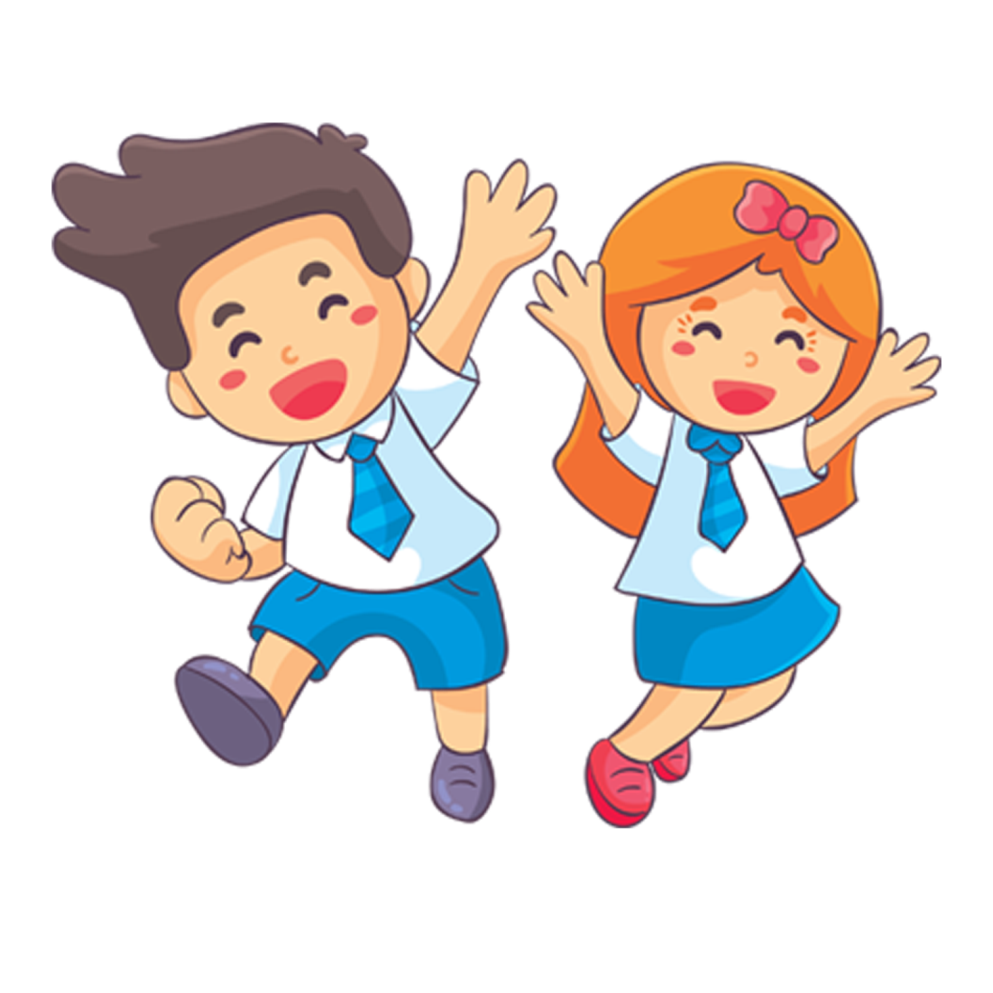 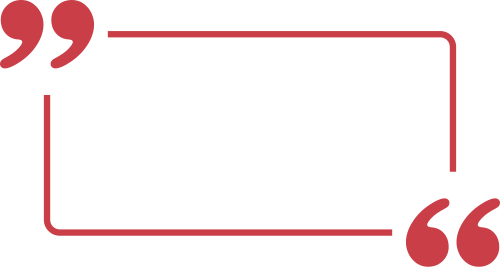 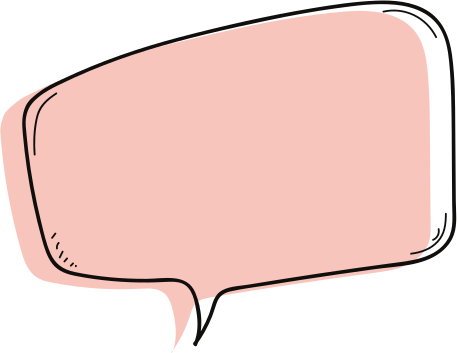 Bài 3: Một ô tô mỗi giờ đi được 42,6km. Hỏi trong 4 giờ ô tô đi được bao nhiêu ki – lô – mét?
Muốn biết 
4 giờ đi được bao nhiêu km ta làm phép tính gì?
e7d195523061f1c0cef09ac28eaae964ec9988a5cce77c8b8C1E4685C6E6B40CD7615480512384A61EE159C6FE0045D14B61E85D0A95589D558B81FFC809322ACC20DC2254D928200A3EA0841B8B1814961BE795024DFDEF45878460D5EEC04B3DB4C246007153409DEDE37CA726A66AF19B77CE744E11CADCFB09B3408DEC1F688348922E38CCEE
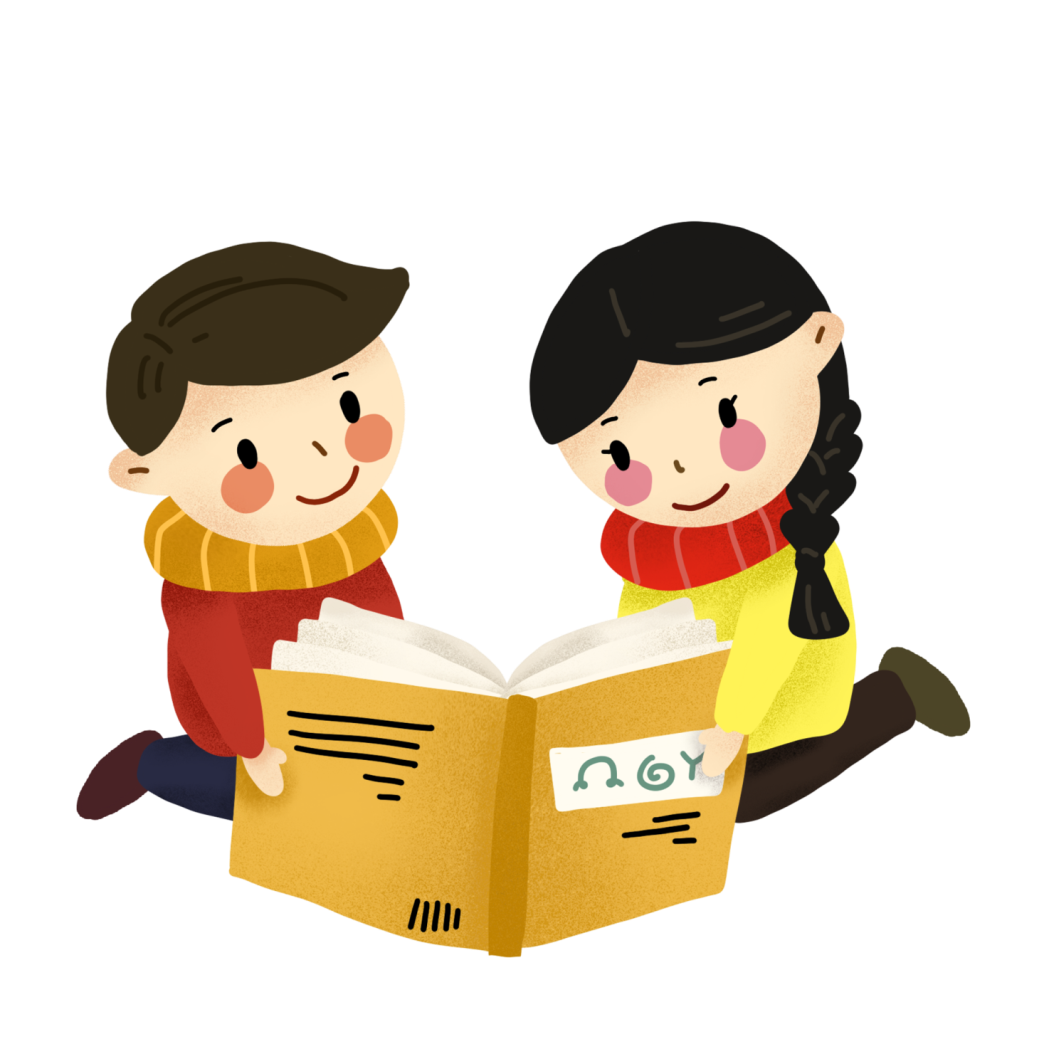 Tóm tắt:
1 giờ : 42,6km
4 giờ :   …   km?
42,6 × 4 = ?
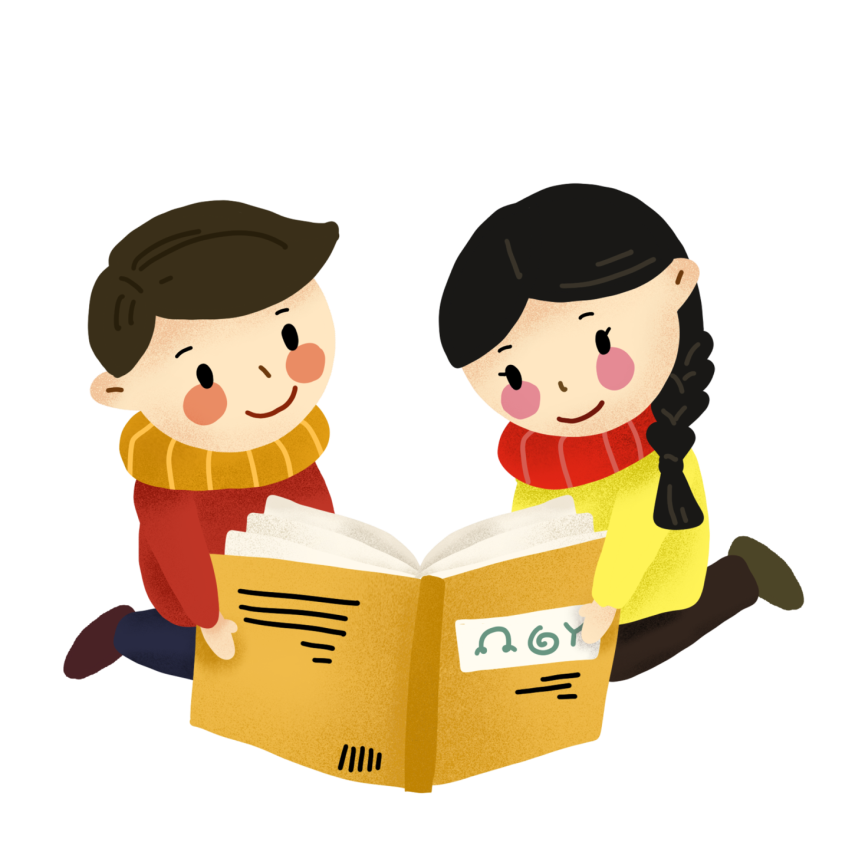 e7d195523061f1c0cef09ac28eaae964ec9988a5cce77c8b8C1E4685C6E6B40CD7615480512384A61EE159C6FE0045D14B61E85D0A95589D558B81FFC809322ACC20DC2254D928200A3EA0841B8B1814961BE795024DFDEF45878460D5EEC04B3DB4C246007153409DEDE37CA726A66AF19B77CE744E11CADCFB09B3408DEC1F688348922E38CCEE
Bài giải
Trong 4 giờ ô tô đi được số ki-lô-mét là: 
42,6 × 4 = 170,4 (km)
Đáp số: 170,4km
Tóm tắt:
1 giờ : 42,6km
4 giờ :   …   km?
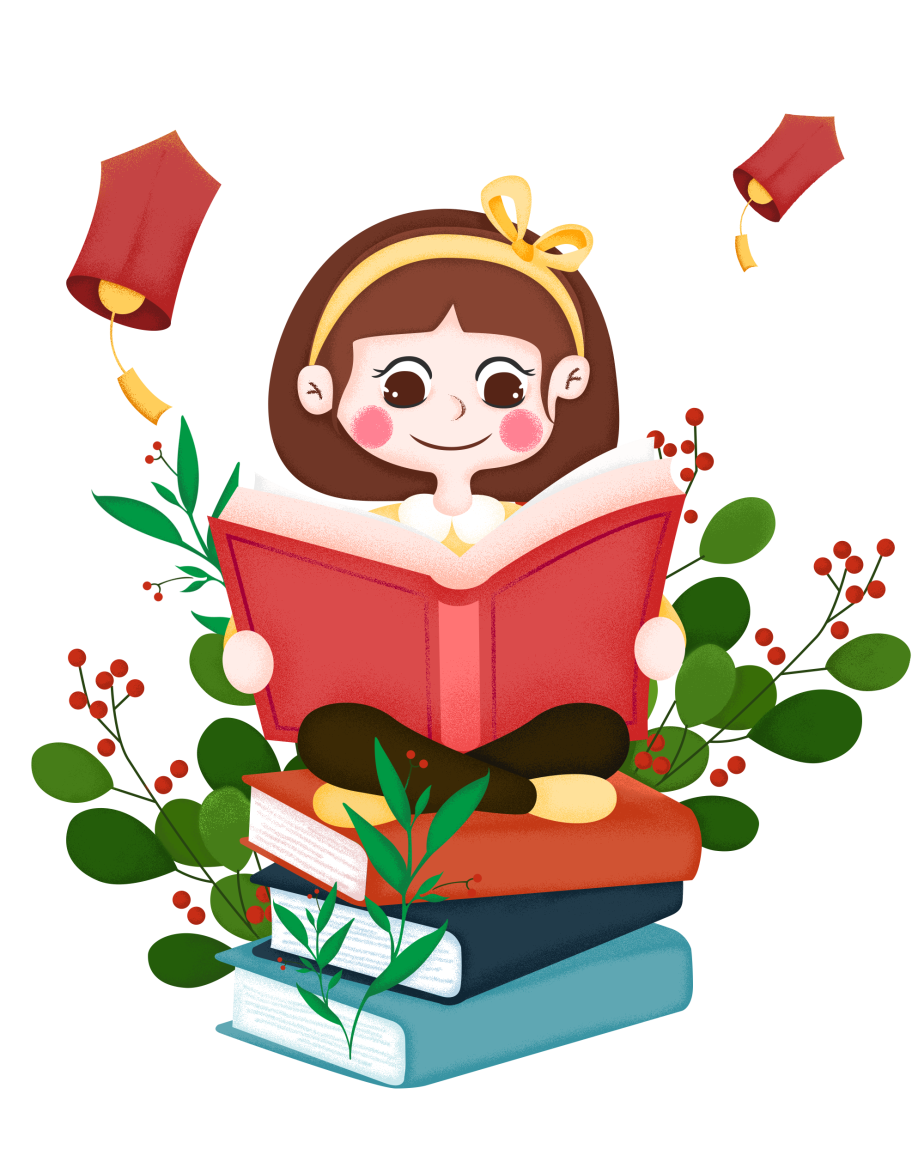 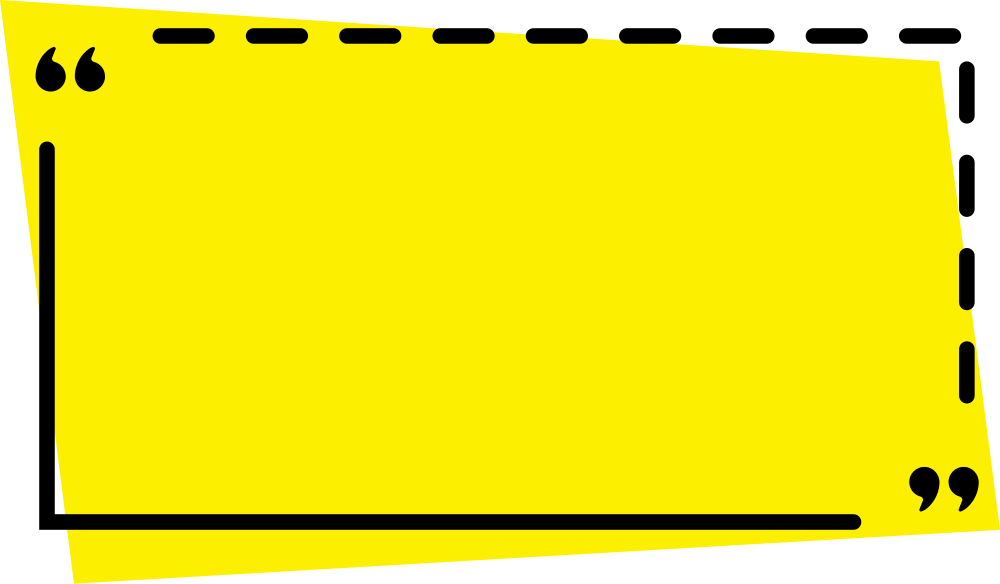 Củng cố
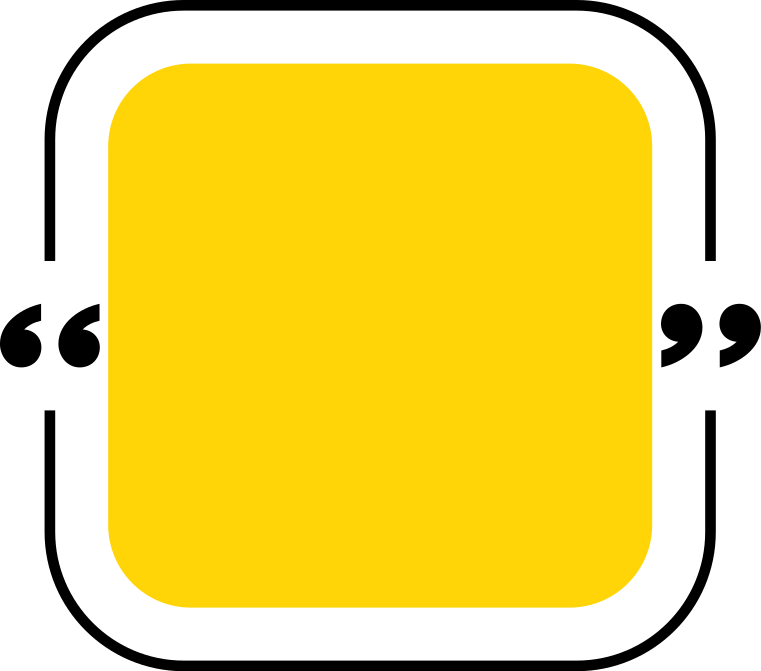 78,96 × 12 = ?
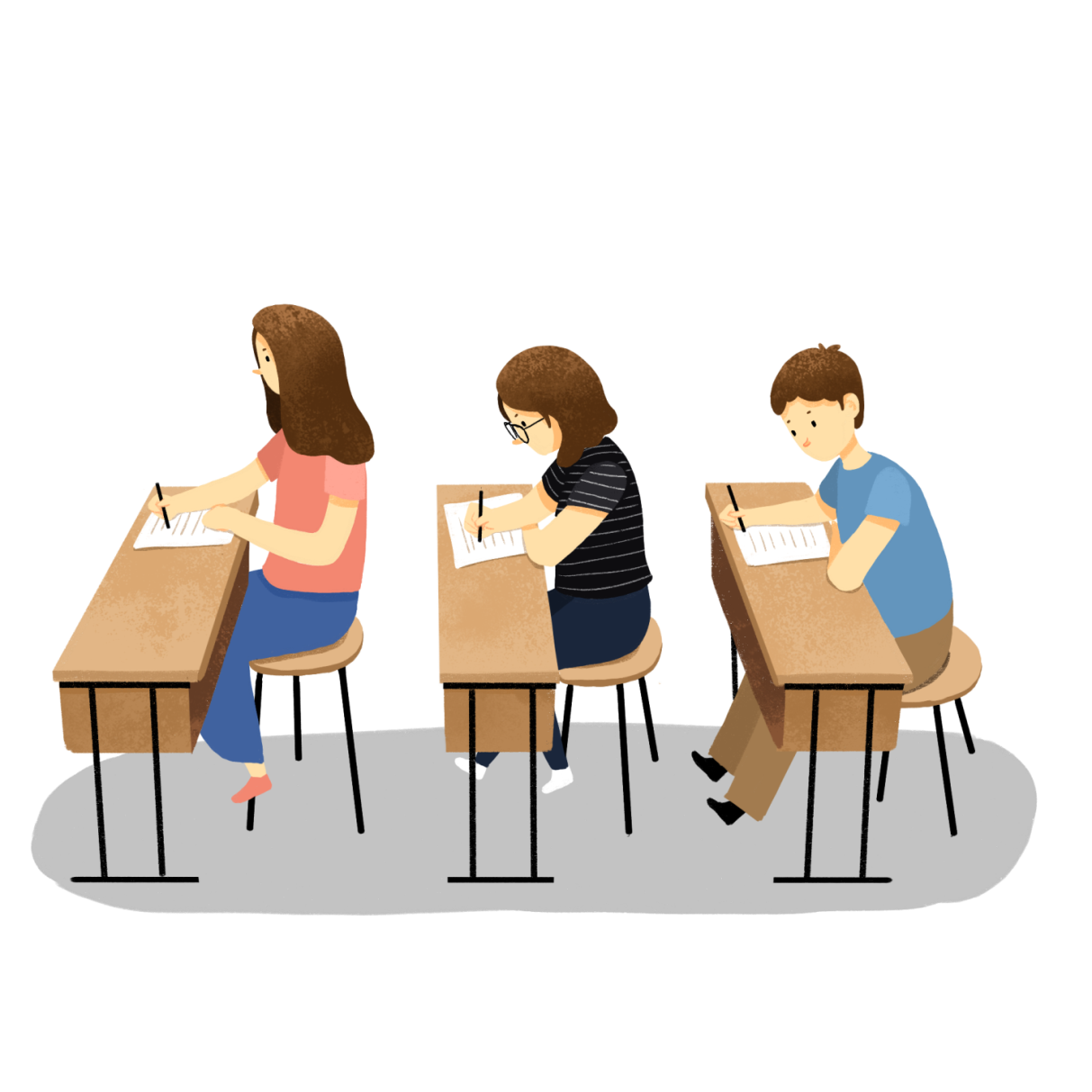 C. 94,752
B. 947,52
D. 9475,2
A. 94752
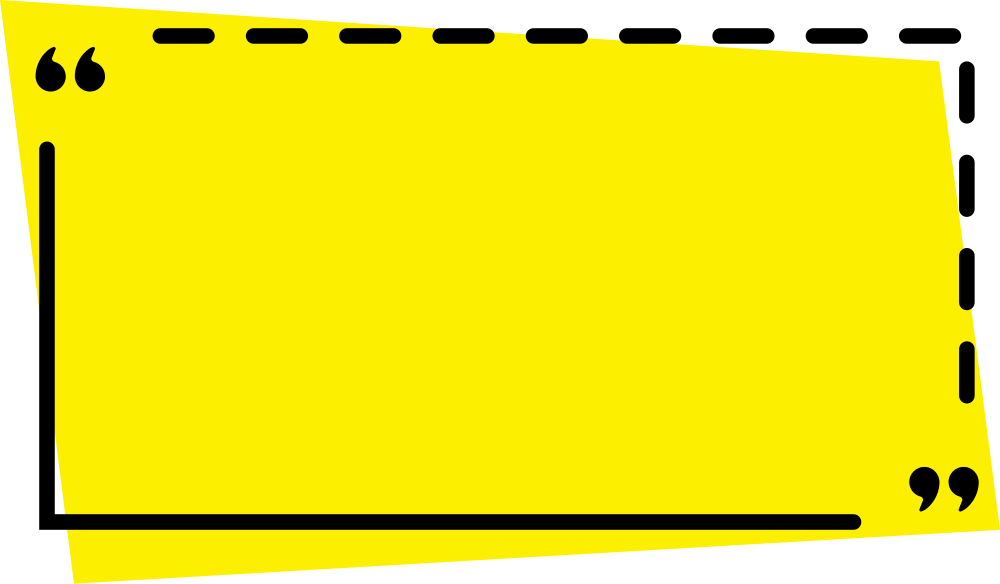 Dặn dò
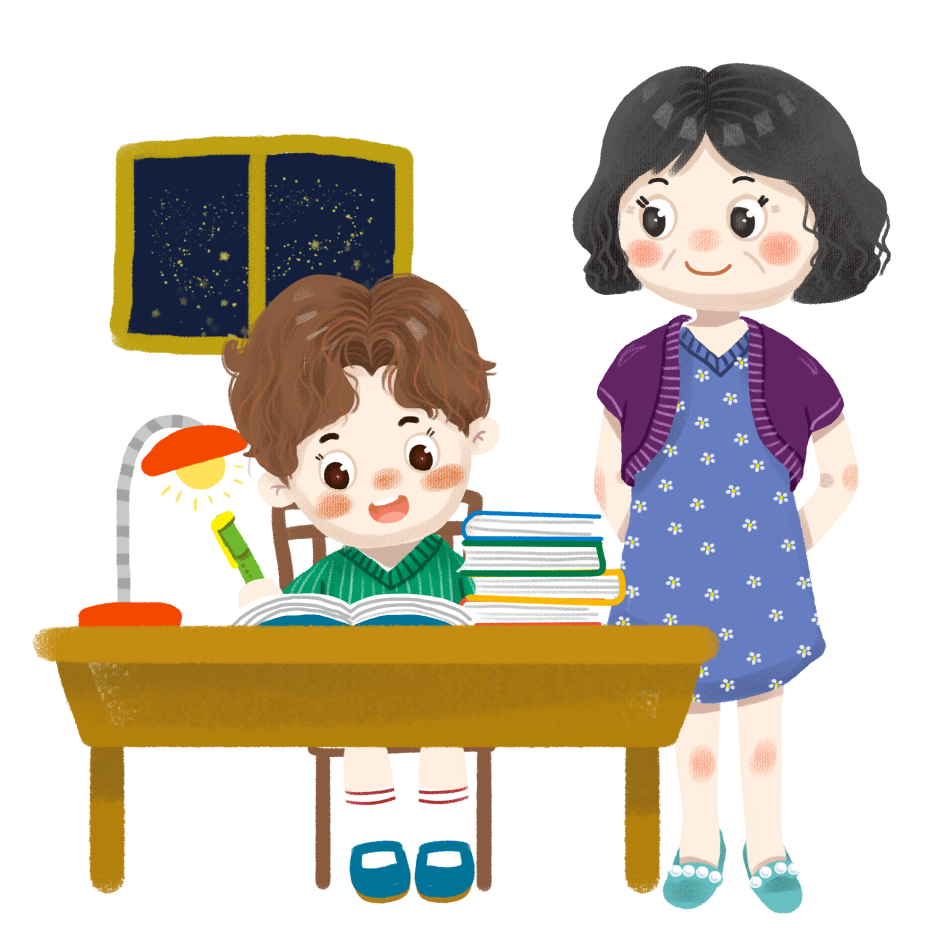 - Em xem lại quy tắc thực hiện nhân một số thập phân với một số tự nhiên.
- Chuẩn bị bài tiếp theo.
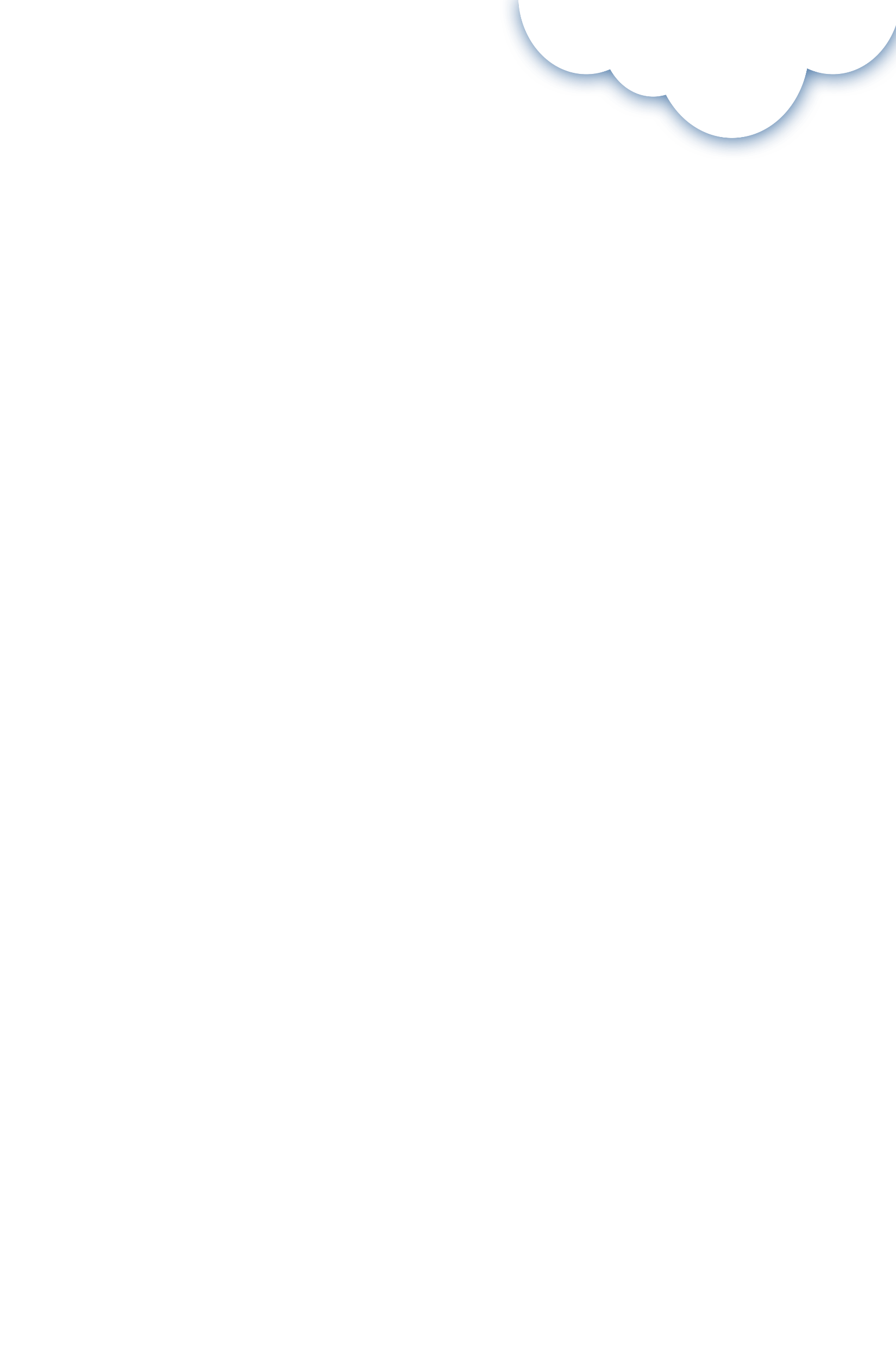 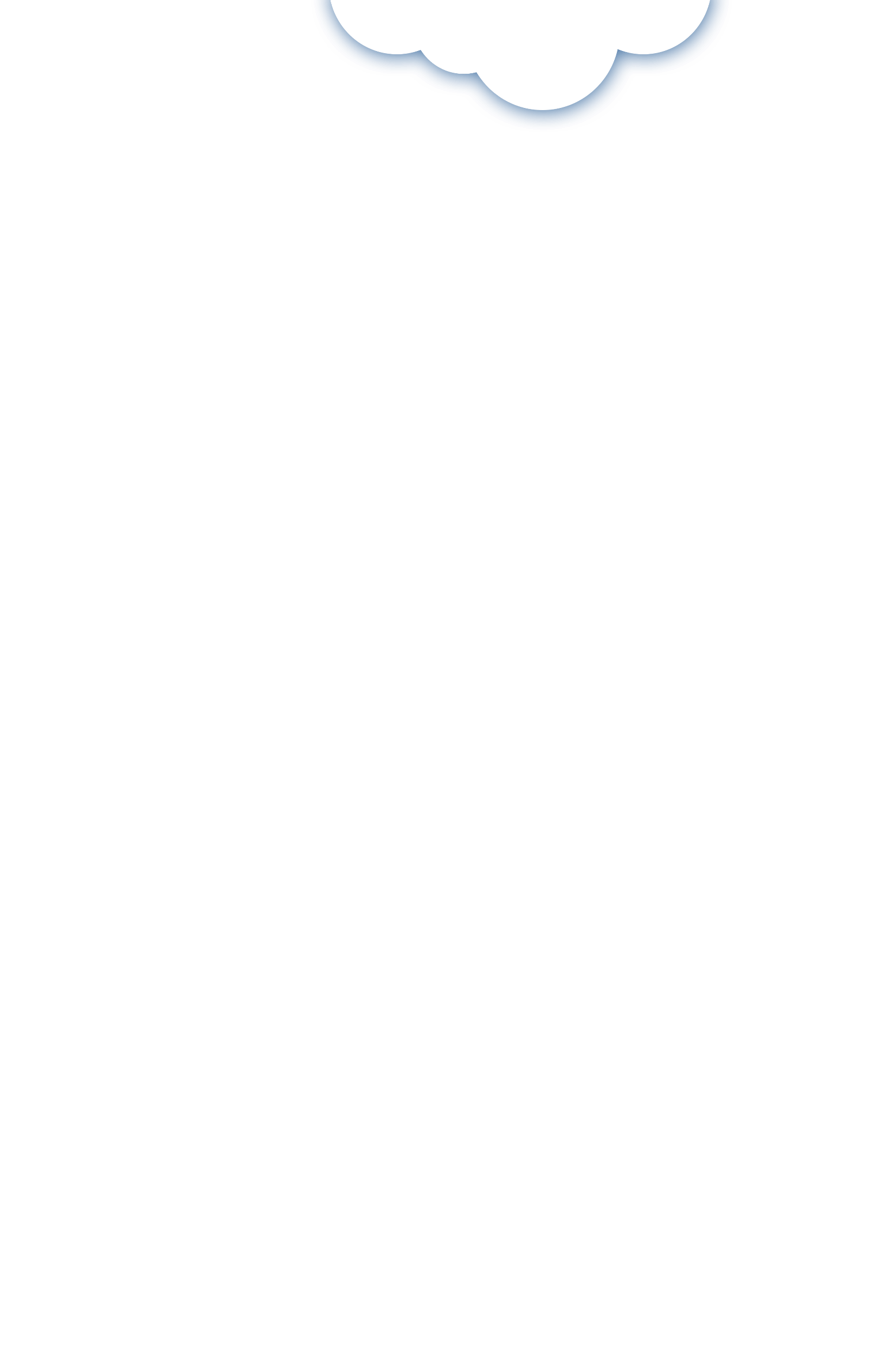 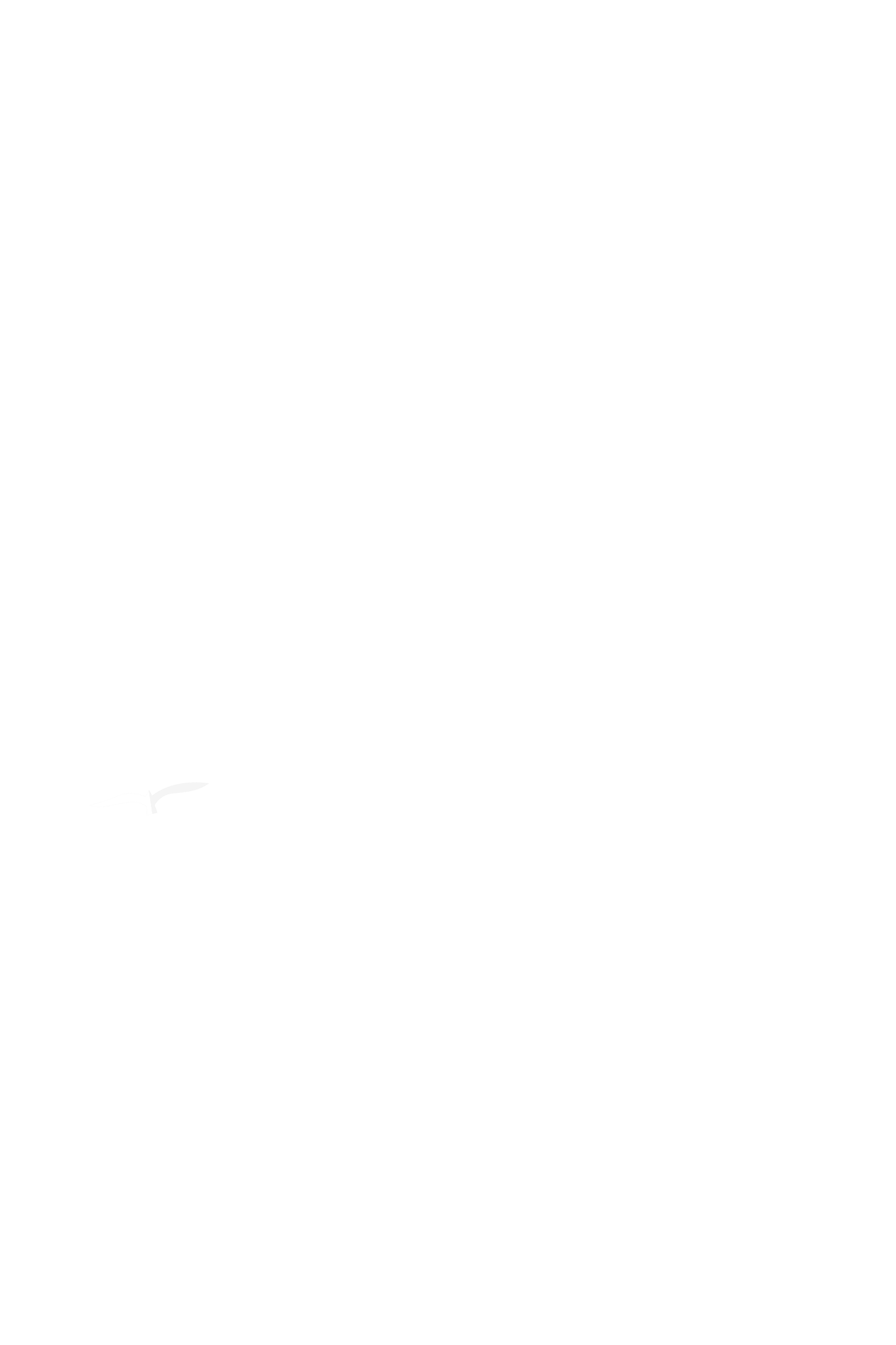 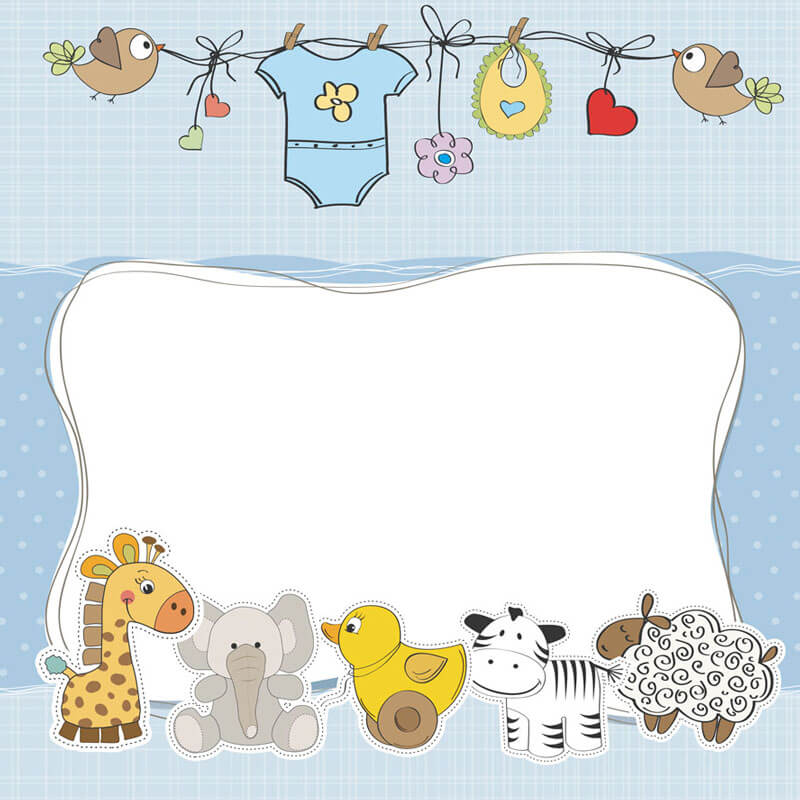 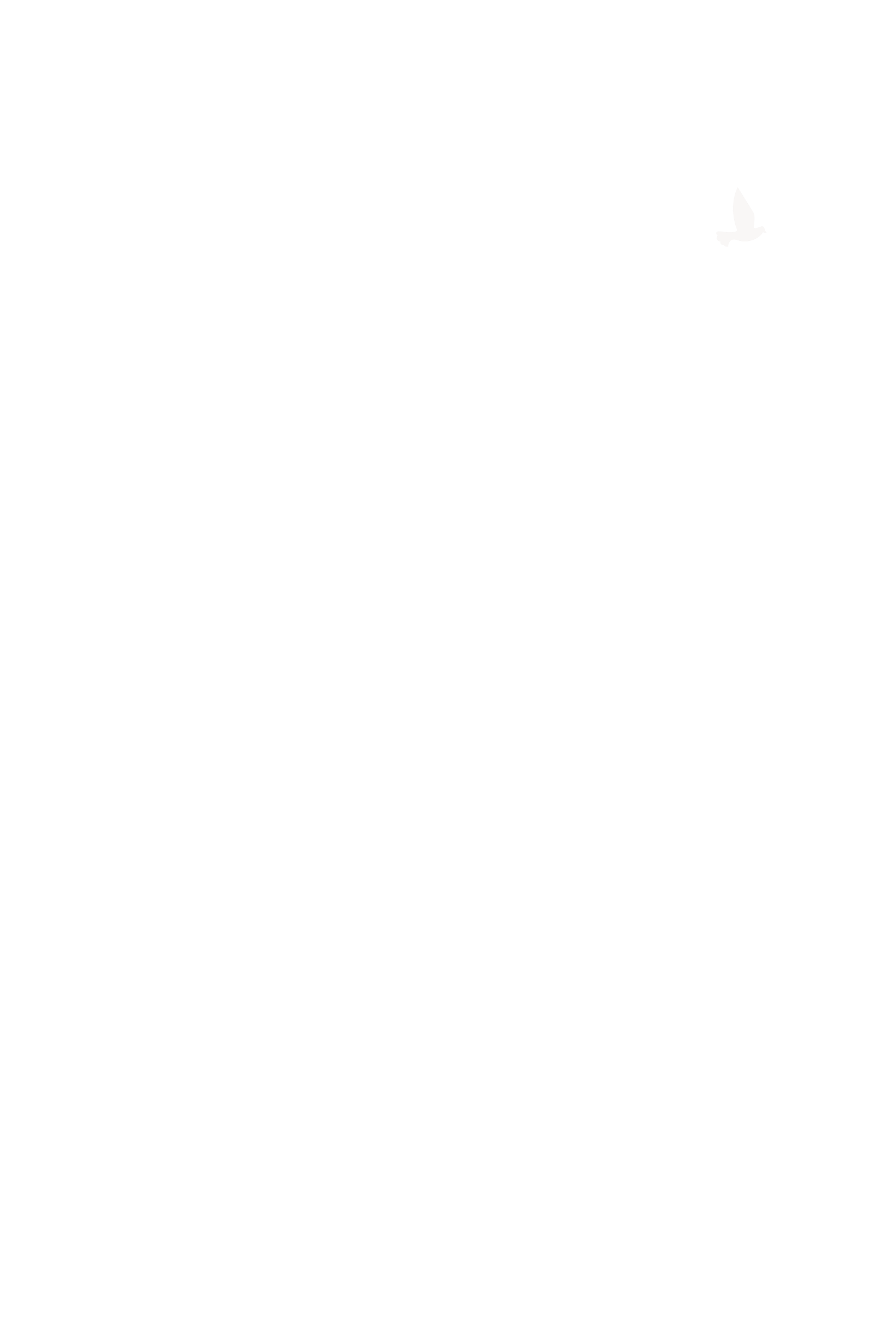 Thank you!
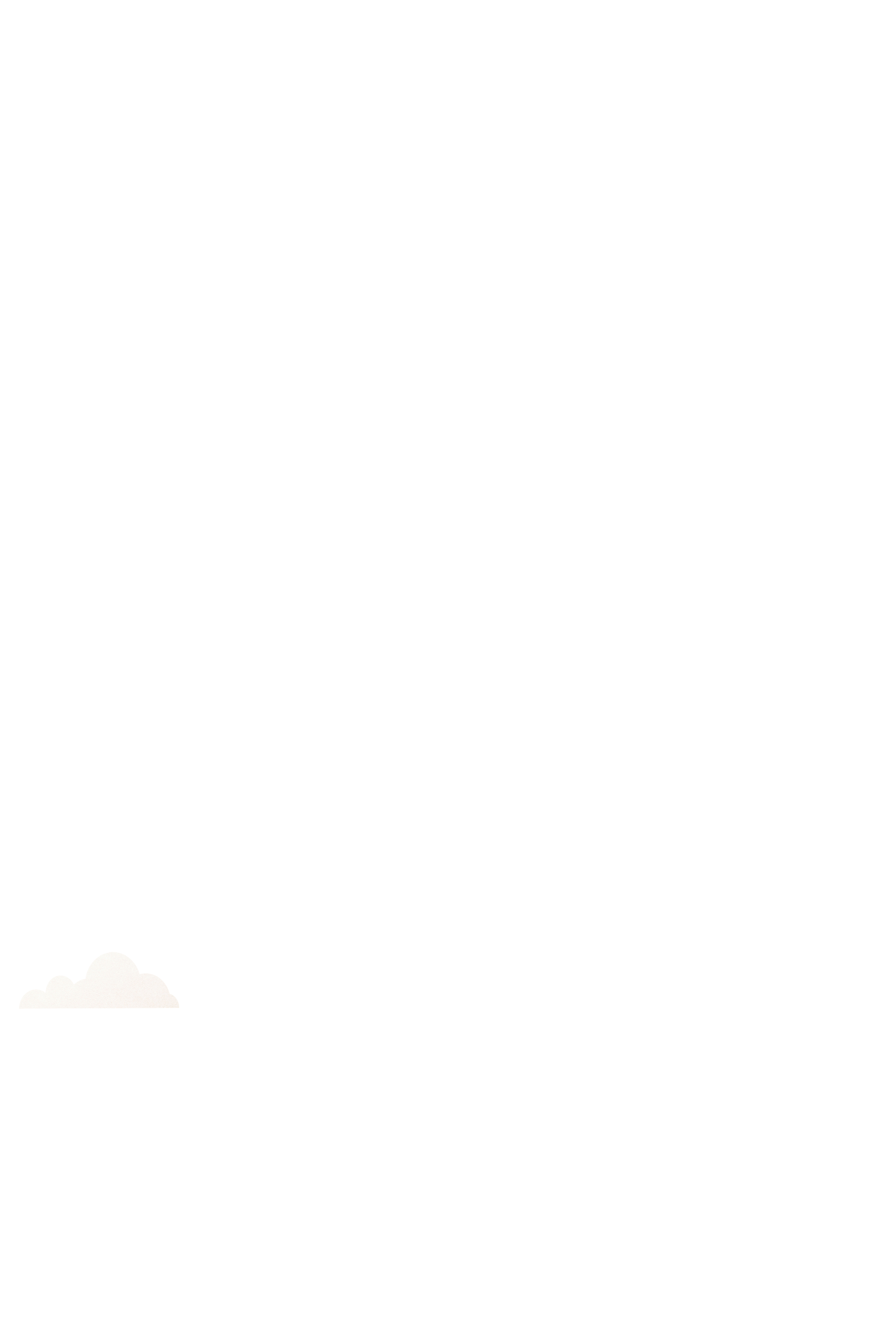 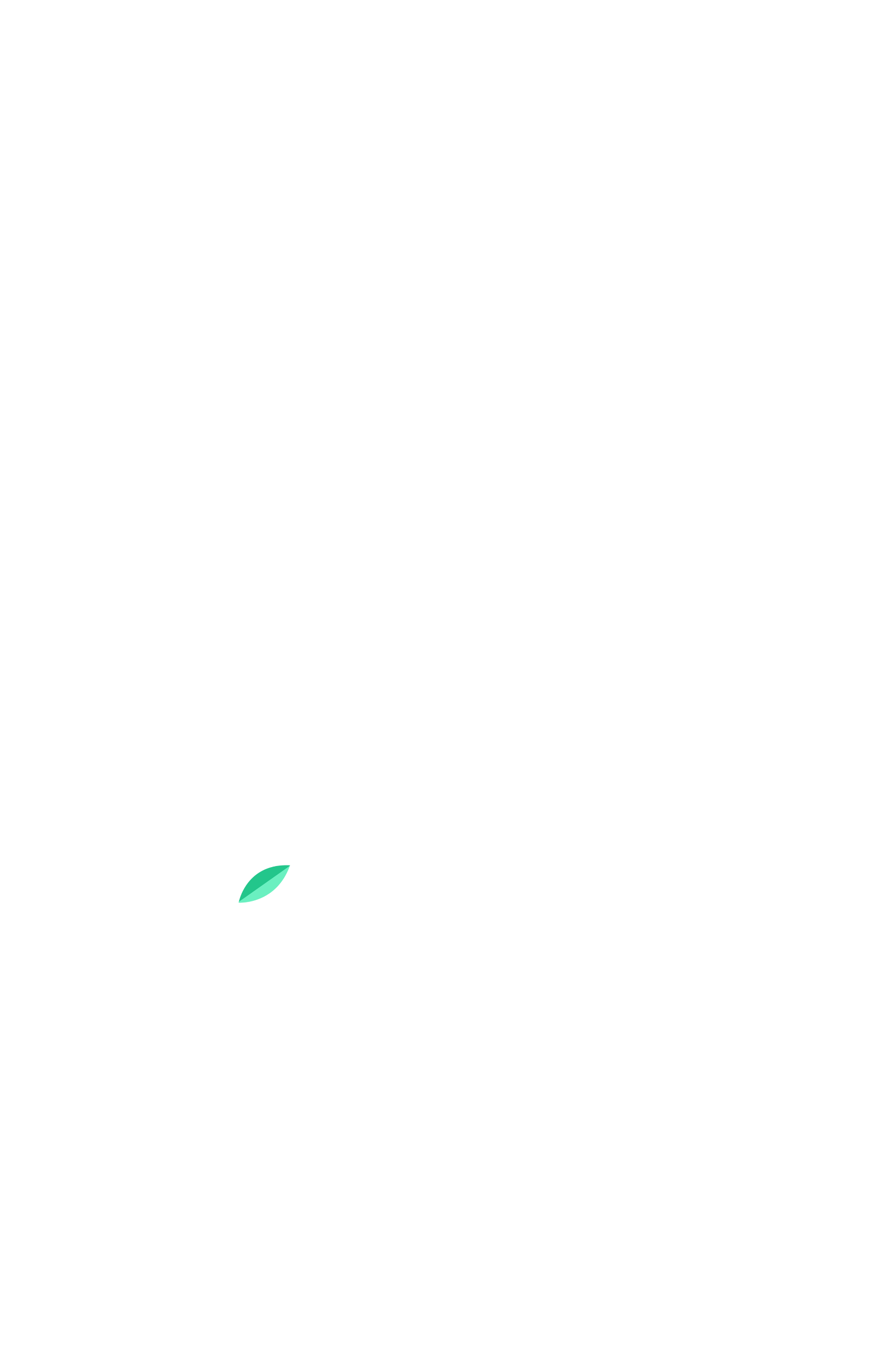 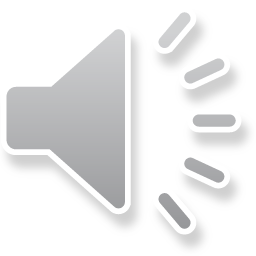